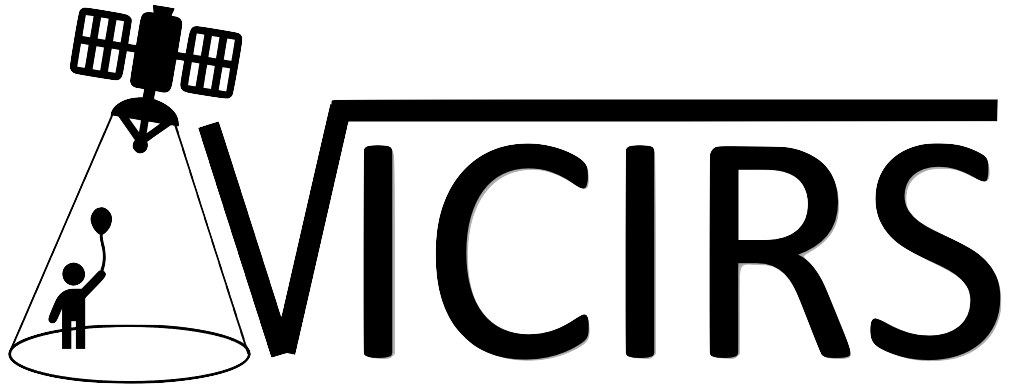 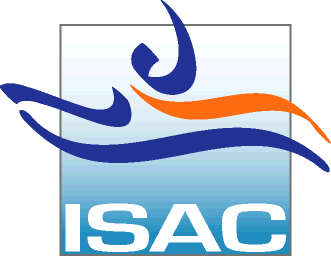 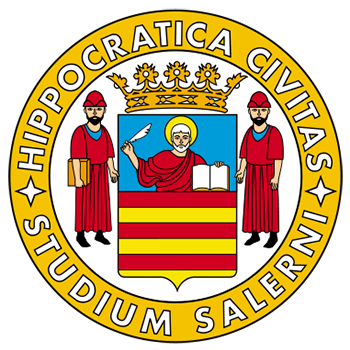 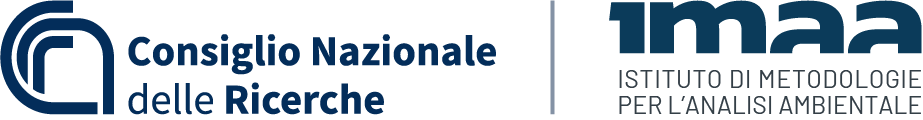 Development of VIcarious Calibration for MWI and ICI using RadioSoundings: introducing the VICIRS tool
Elisabetta Ricciardelli(1), Christophe Accadia(2), Vasileios Barlakas(6), Fabien Carminati(3), Domenico Cimini(1), Francesco De Angelis(2), Maria Pia De Natale(1), Francesco Di Paola(1), Sabrina Gentile(1), Tim Hewison(2), Salvatore Larosa(1), Fabio Madonna(4), Fabrizio Marra(1), Vinia Mattioli(2), Mario Montopoli(5), Filomena Romano(1), Marco Rosoldi(1), Emanuele Tramutola(1), Mariassunta Viggiano(1)
(1) Institute of methodologies for environmental analysis, National Research Council of Italy
(2) European Organisation for the Exploitation of Meteorological Satellites (EUMETSAT)
(3) Met Office UK
(4) Università degli Studi di Salerno, Italy
(5) Institute of Atmospheric Sciences and Climate, National Research Council of Italy
(6) HE Space Operations GmbH, Germany
EUMETSAT Meteorological Satellite Conference 2024 - Würzburg, Germany, 30 September - 4 October 2024
[Speaker Notes: Continuing the theme of recycling, I have borrowed this presentation from colleagues at CNR in Italy, who presented it at the EUMETSAT Conference – describing a study under contract for EUMETSAT to develop
A vicarious calibration system for our MWI and ICI instruments using radiosondes.
I have been involved in the periphery of this work - as reviewer and 10th author – so I apolise if my knowledge is not as in-depth as I would like
But I thought it would be of interest to this group]
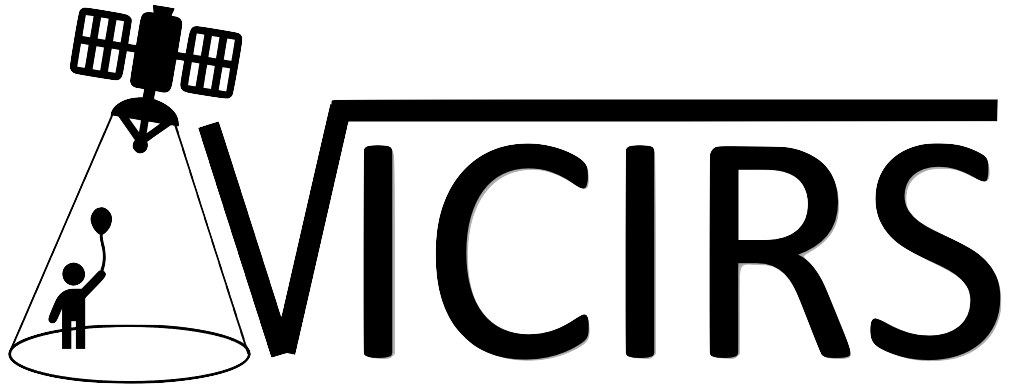 Introduction
In response to EUMETSAT Invitation Tender ITT 22/224312
Objective: develop a vicarious calibration and validation (Cal/Val) tool to compare MWI and ICI observations against radiosoundings.

Vicarious calibration: post-launch calibration based on targets imaged near-coincidently by the sensor to be calibrated and by one or more well-calibrated sensors (from satellites, aircraft, balloon or ground).
MicroWave Imager (MWI) and Ice Cloud Imager (ICI) are conical-scanning microwave radiometers that will fly from 2026 onward aboard the 2nd generation European Polar Satellites (METOP-SG-B).
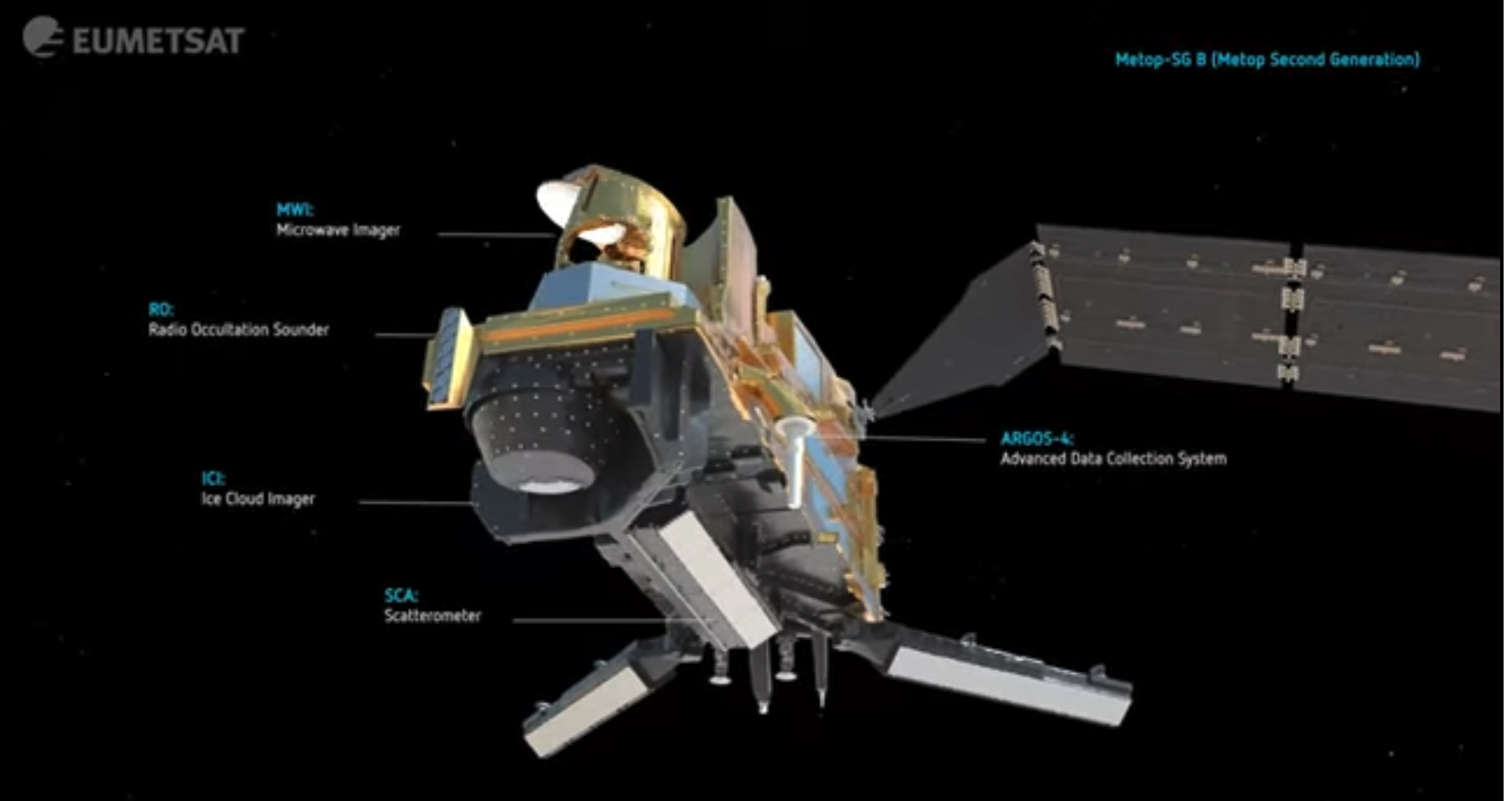 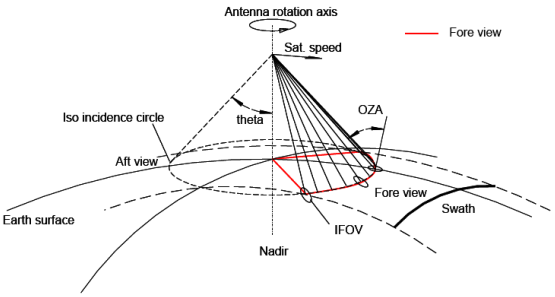 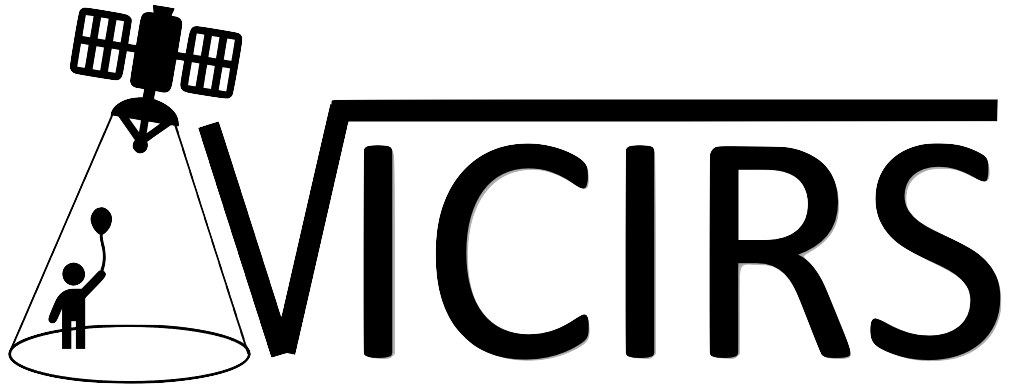 Introduction
MWI 
26 channels centred at 18 frequency bands (from 18 to 183 GHz)

Main applications: 
cloud/precipitation in support of  NWP
ocean surface (wind speed, sea ice)
MW legacy in support of long-term climate records
Incidence angles within 53°±2°
Observations acquired ± 65° in azimuth in the fore view (about 1700 km swath)
Footprints overlap ≥20%. 
Spatial sampling: ~9 km along track ,~2.5 km across track.
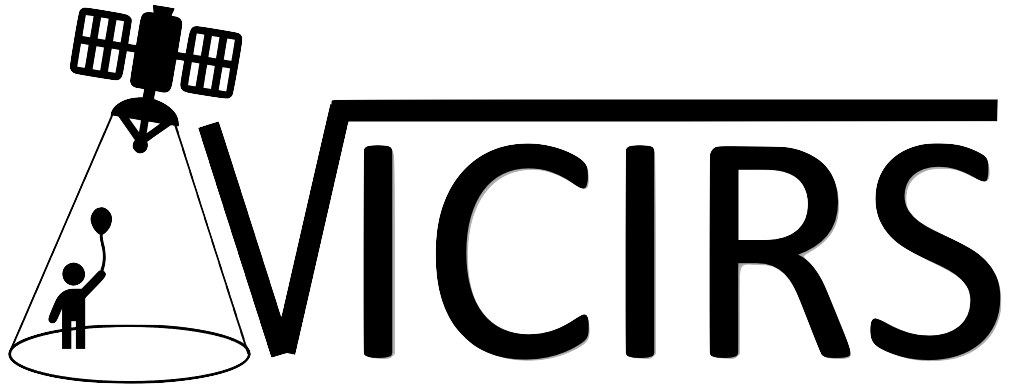 Introduction
ICI 
13 channels centred at 11 frequency bands (from 183 to 664 GHz)

Main applications: 
ice cloud products for climate monitoring
information on non-precipitating ice
Incidence angles within 53°±2°
Observations acquired ± 65° in azimuth in the fore view (about 1700 km swath)
Footprints overlap ≥40%. 
Spatial sampling: ~9 km along track ,~2.5 km across track.
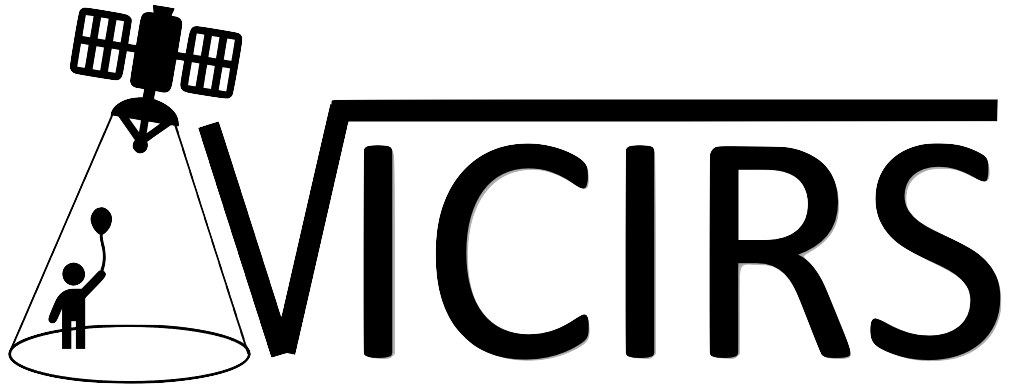 INTroduction
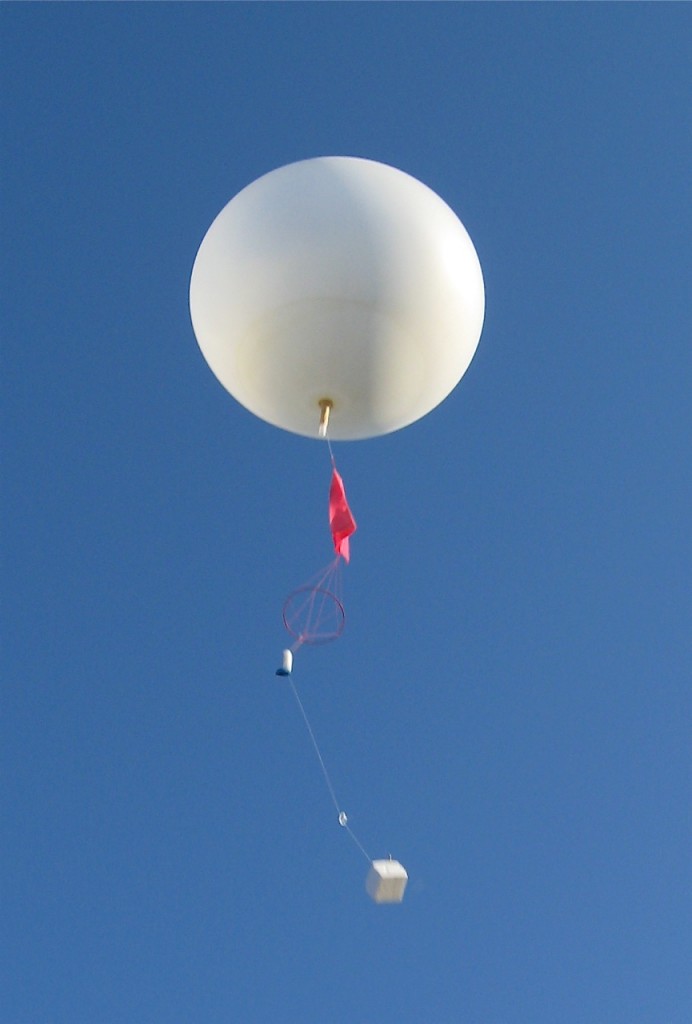 Why vicarious calibration against radiosoundings?
Crucial for unprecedented channels 
(ICI-4 : ICI-11), (MWI-9 : MWI-12)*
Processed with RTM to compute simulated 
Brightness Temperature (BT)

How to characterize the uncertainty of simulated BT?
* Except for TROPICS
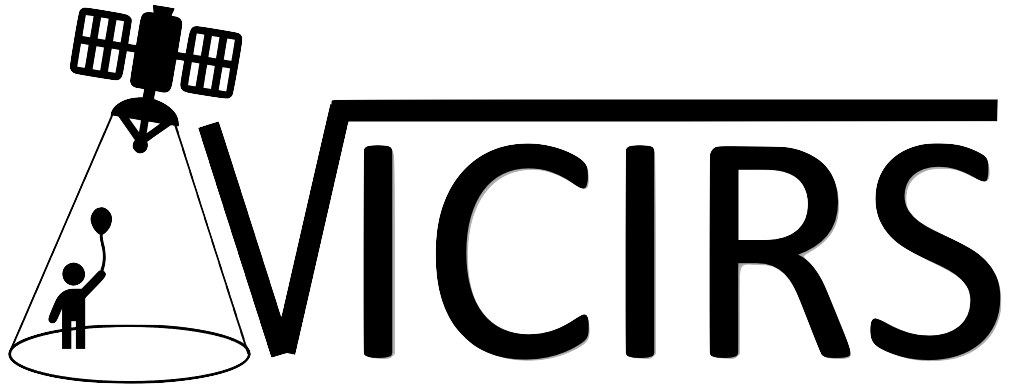 Introduction
Propagating radiosounding uncertainties to simulated BT
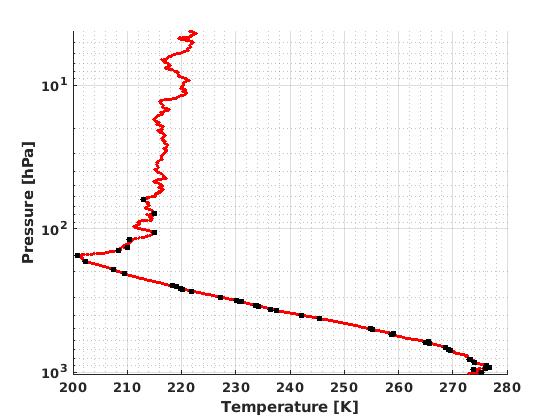 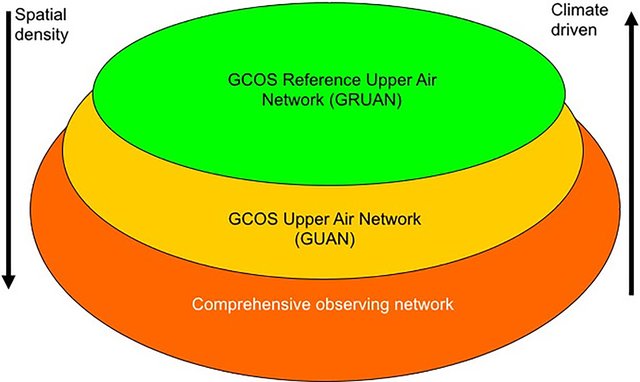 RS 2020-01-12, 00GMT
GRUAN RS
RHARM RS
RHARM RS
What radiosonde archive?
GCOS tiered-network concept
Seidel et al., 2009
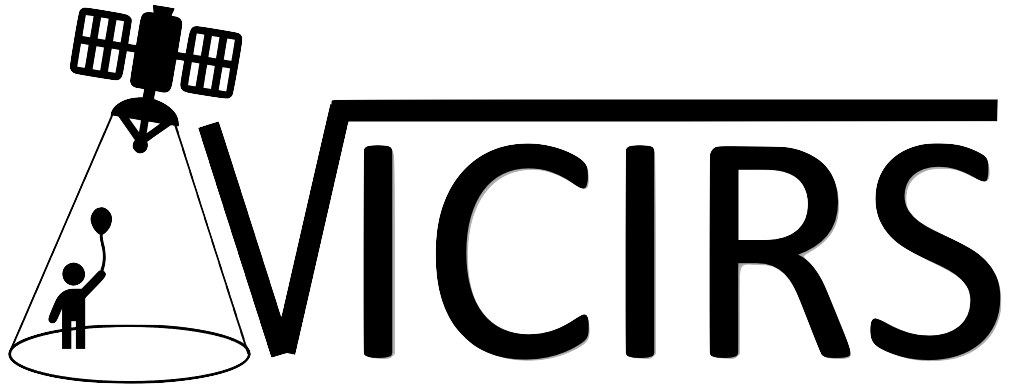 Radiosonde observations
Global Climate Observing System (GCOS) Reference Upper-Air Network (GRUAN)
homogeneous and fully traceable - with quantified uncertainties 
• 31 sites, 14 of which have been GRUAN certified
• 23 with active data streams (other under implementation)
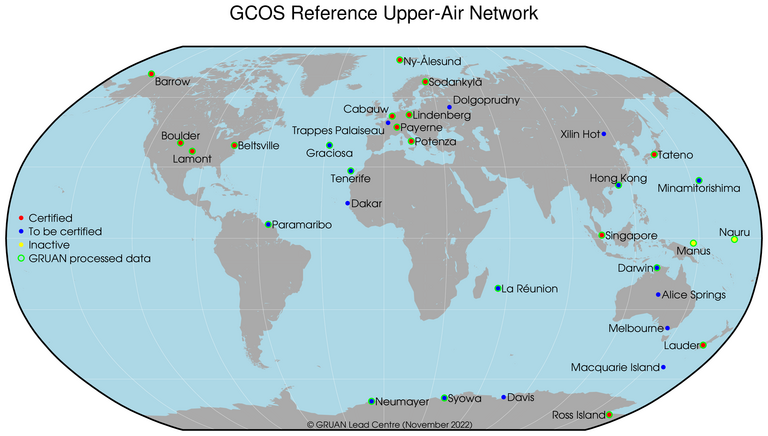 (Bodeker et al., 2016)
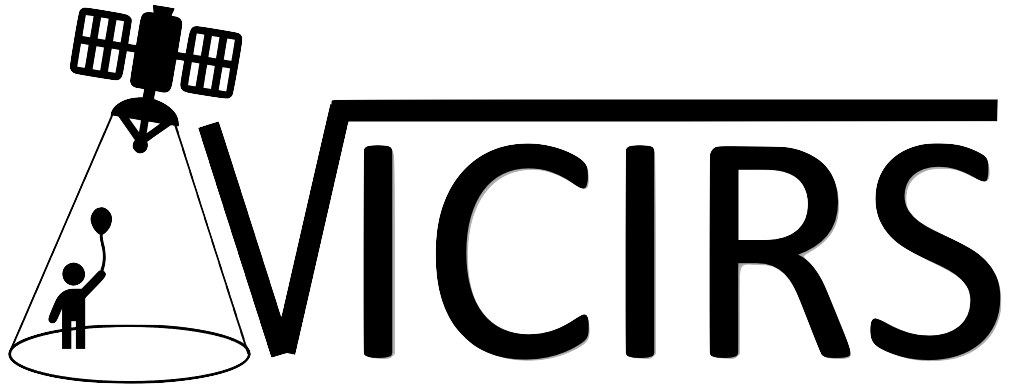 Radiosonde observations
Copernicus Climate Change Service (C3S), Radiosounding HARMonization (RHARM)
bias-adjusted radiosounding observations from the Integrated Global Radiosonde Archive (IGRA)
estimated uncertainties (building on GRUAN expertise and intercomparison data)
•  700 sites (+ ships)
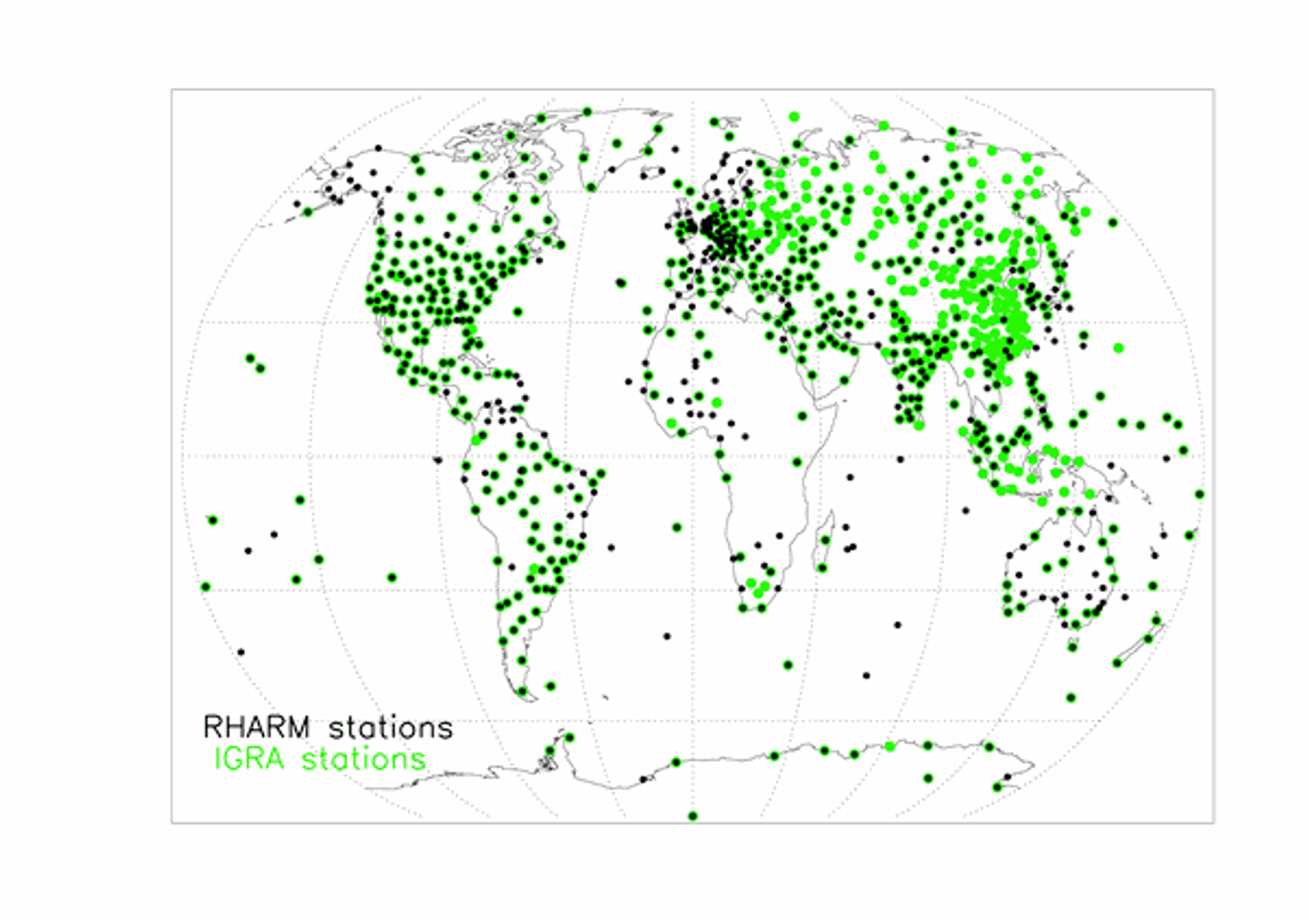 (Madonna et al., 2022)
[Speaker Notes: But there are not many GRUAN stations, so we are looking to compliment with RHARM]
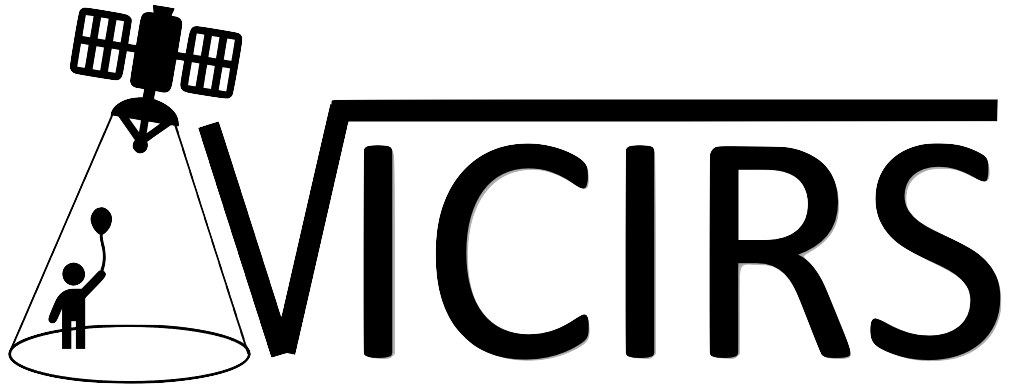 Introduction to VICIRS tool
output
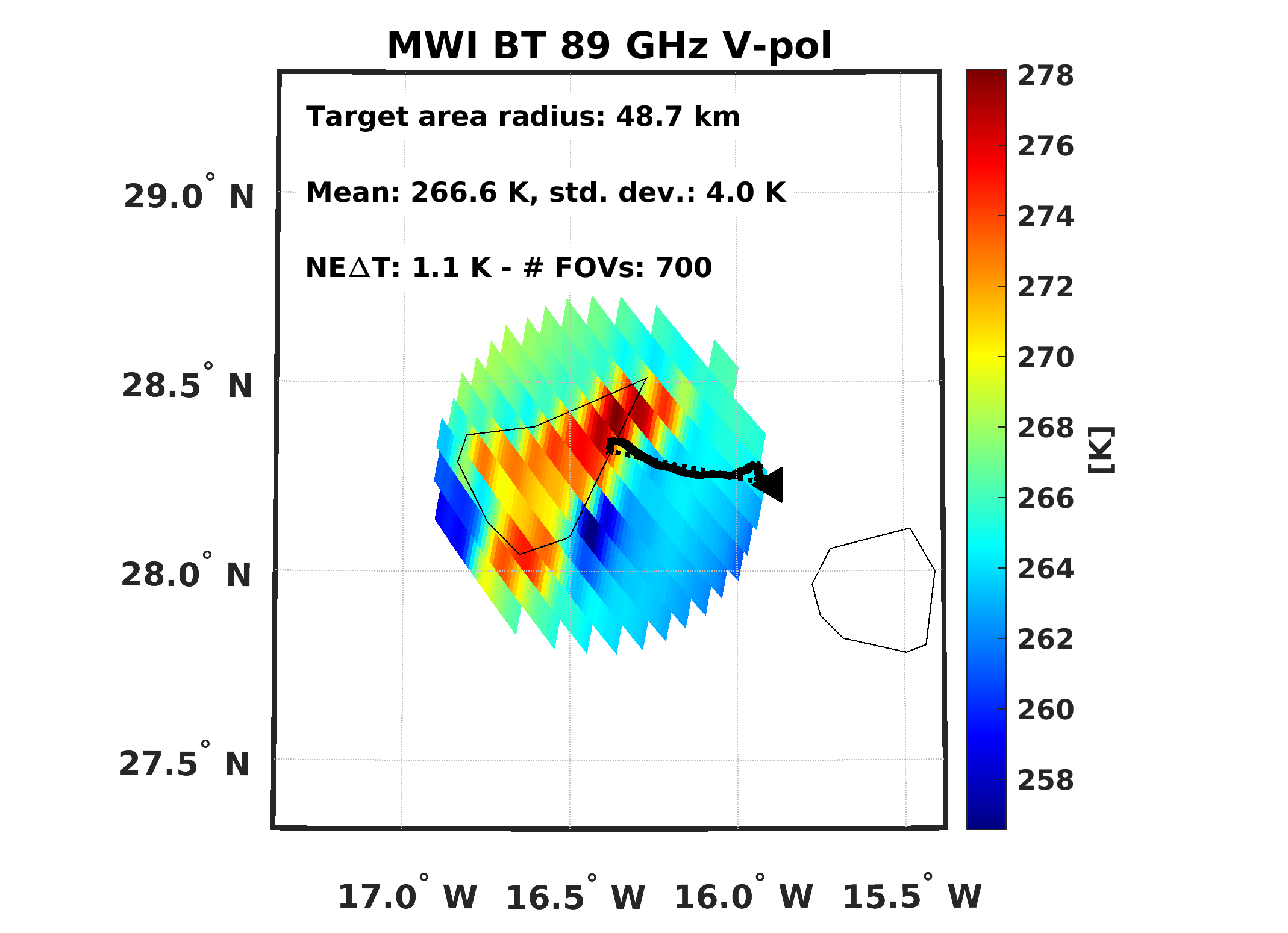 input
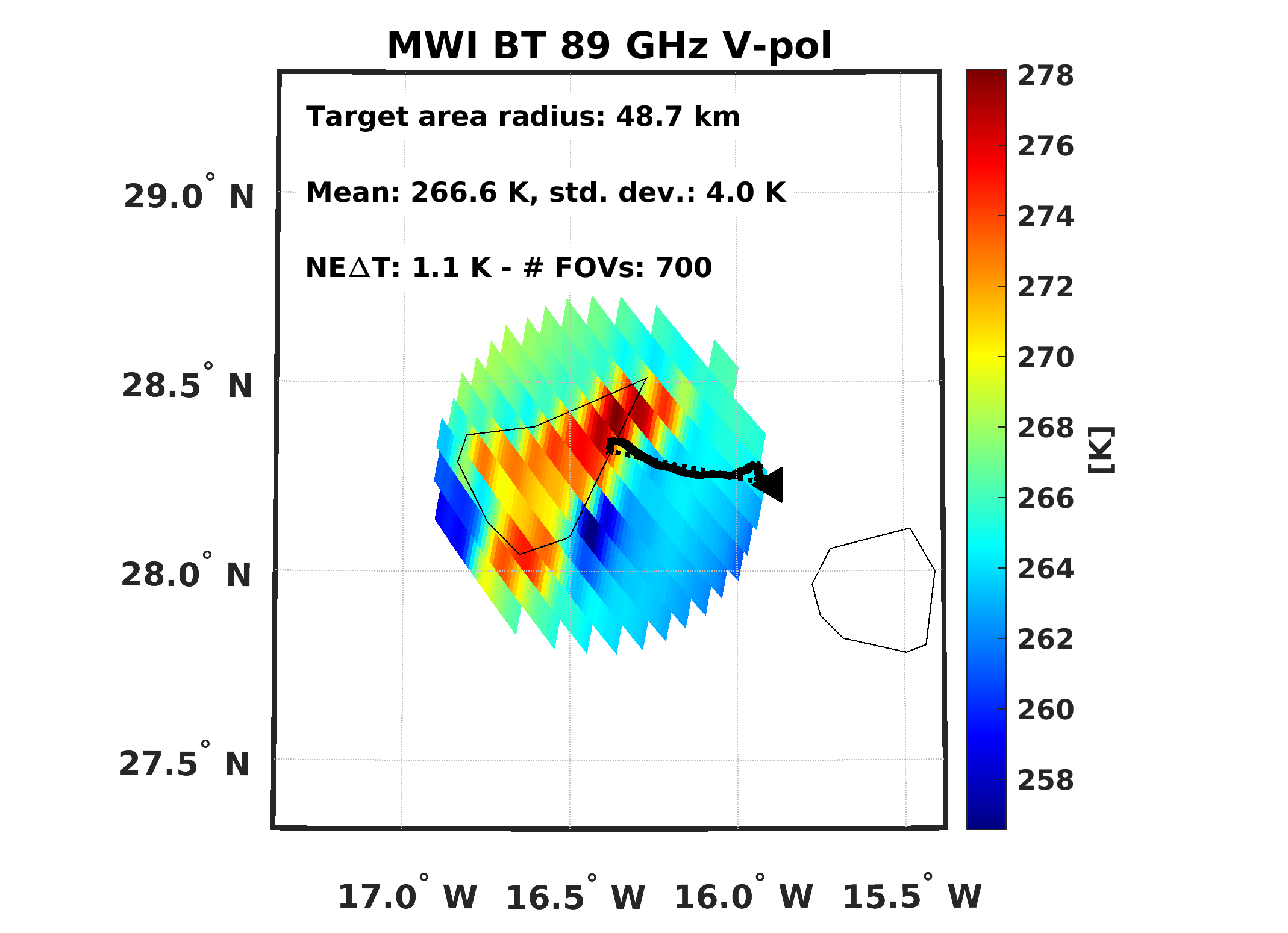 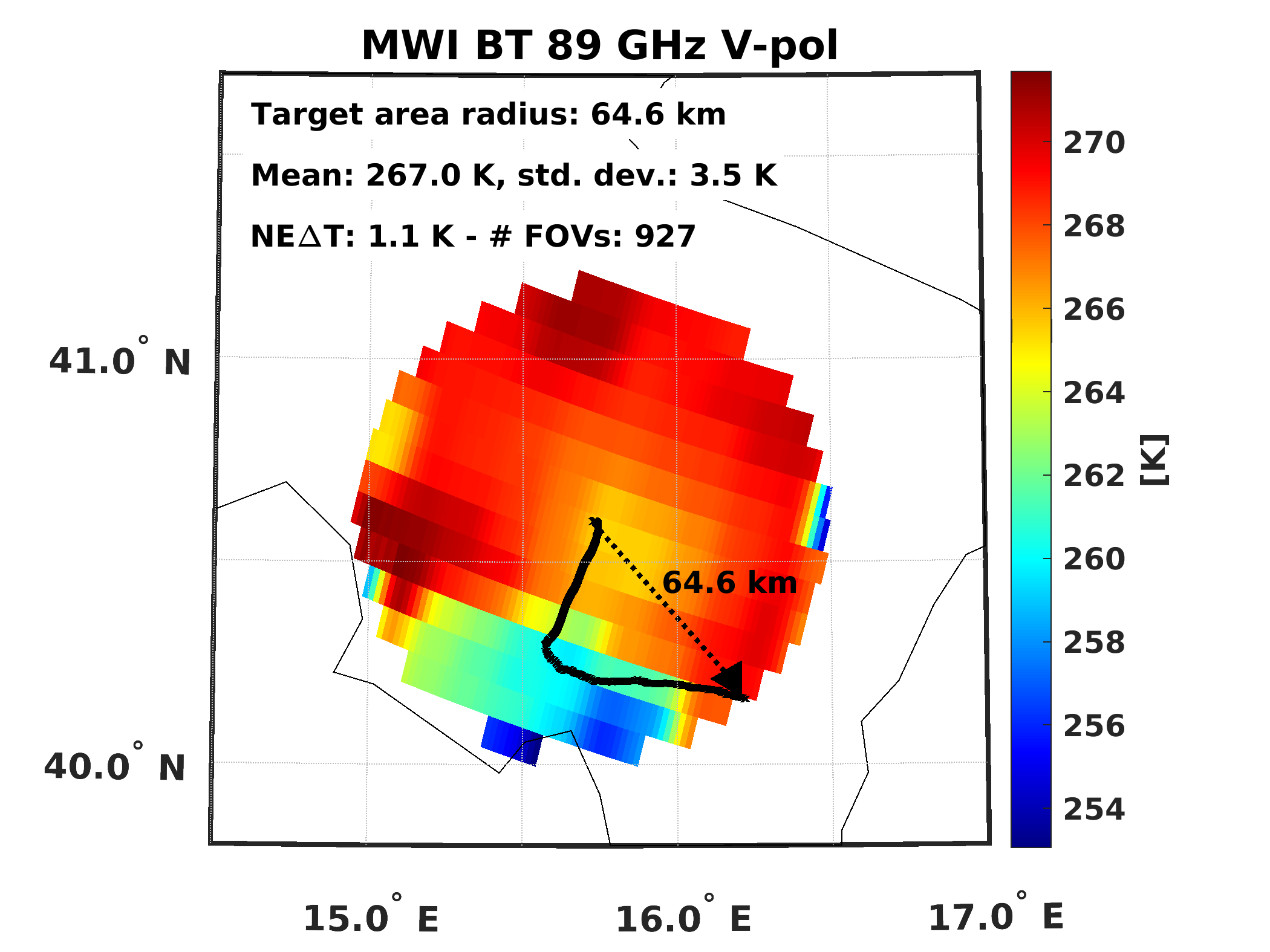 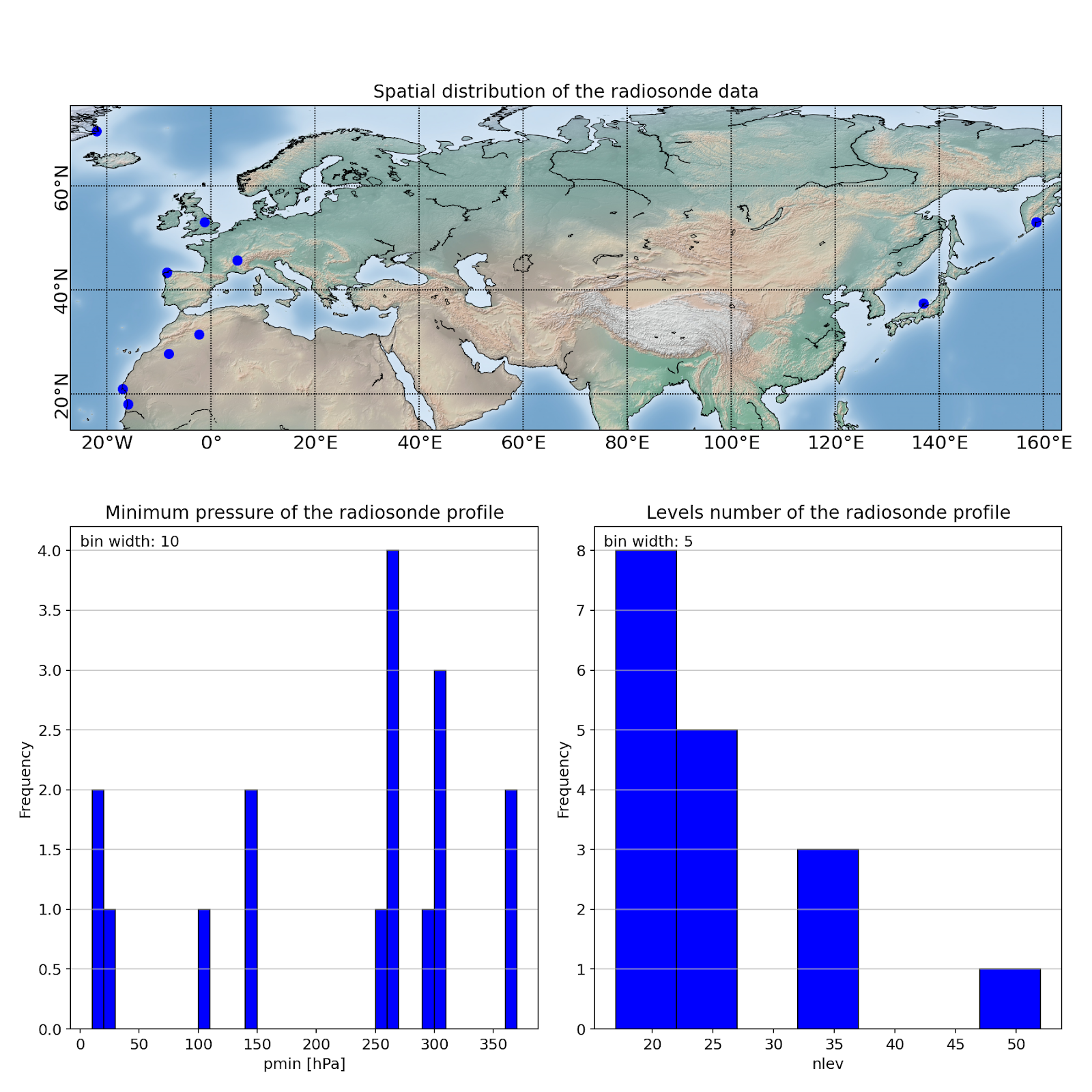 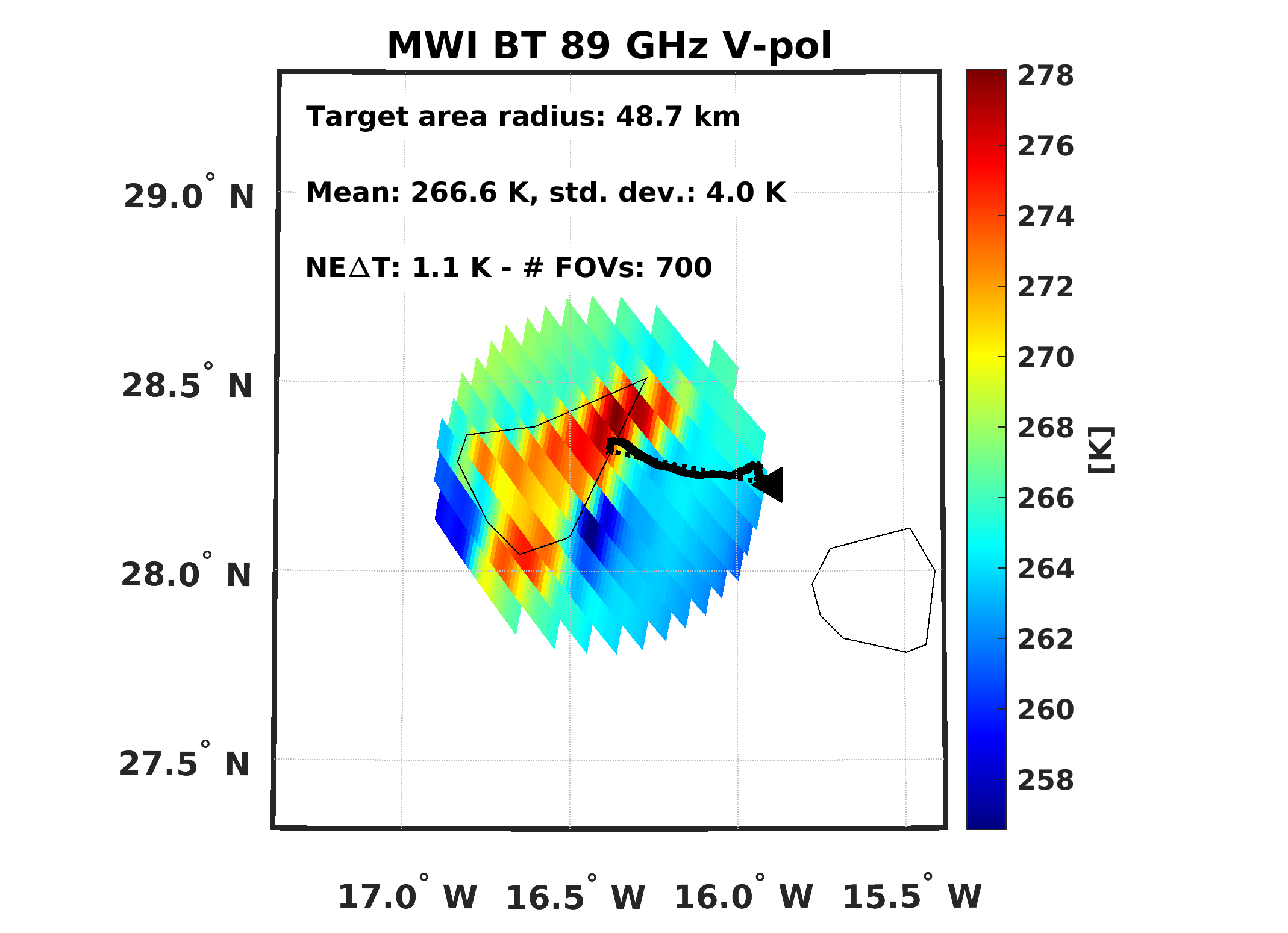 VICIRS TOOL
input collection
Input analysis
simulation of BT from RS (NWP)
BT(obs)–BT(sim) analysis and
   uncertainty analysis
multisource analysis (NWP)
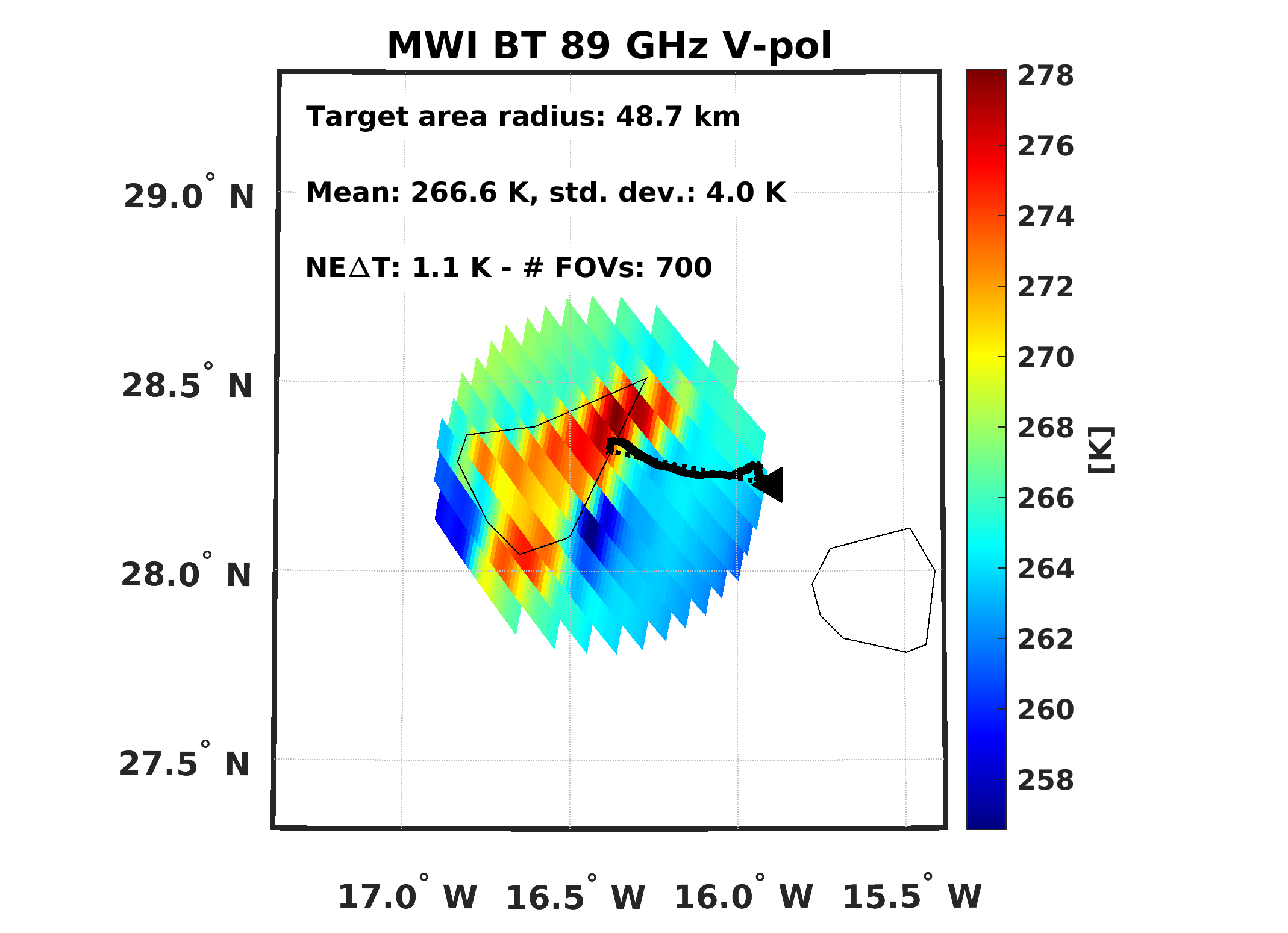 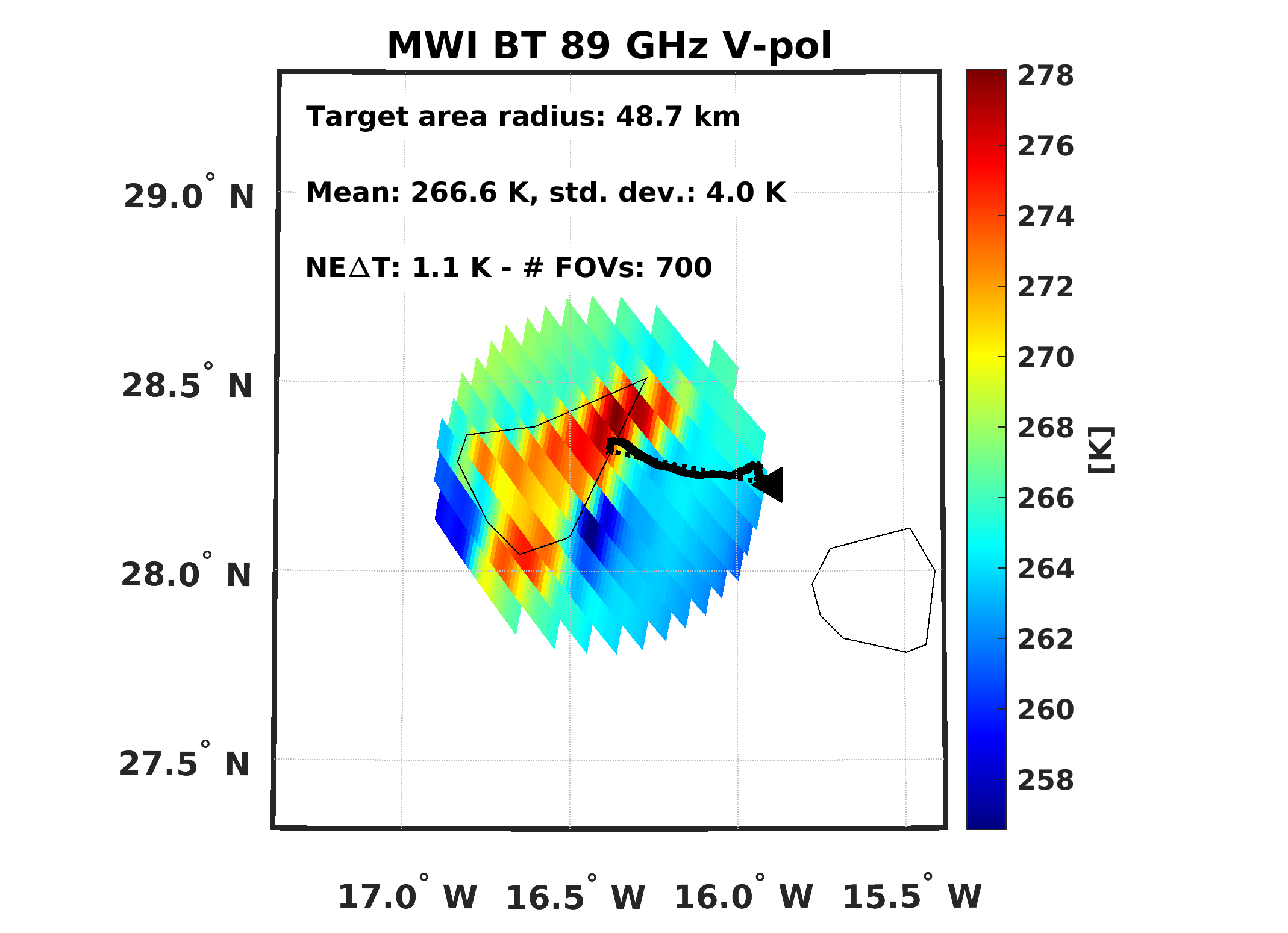 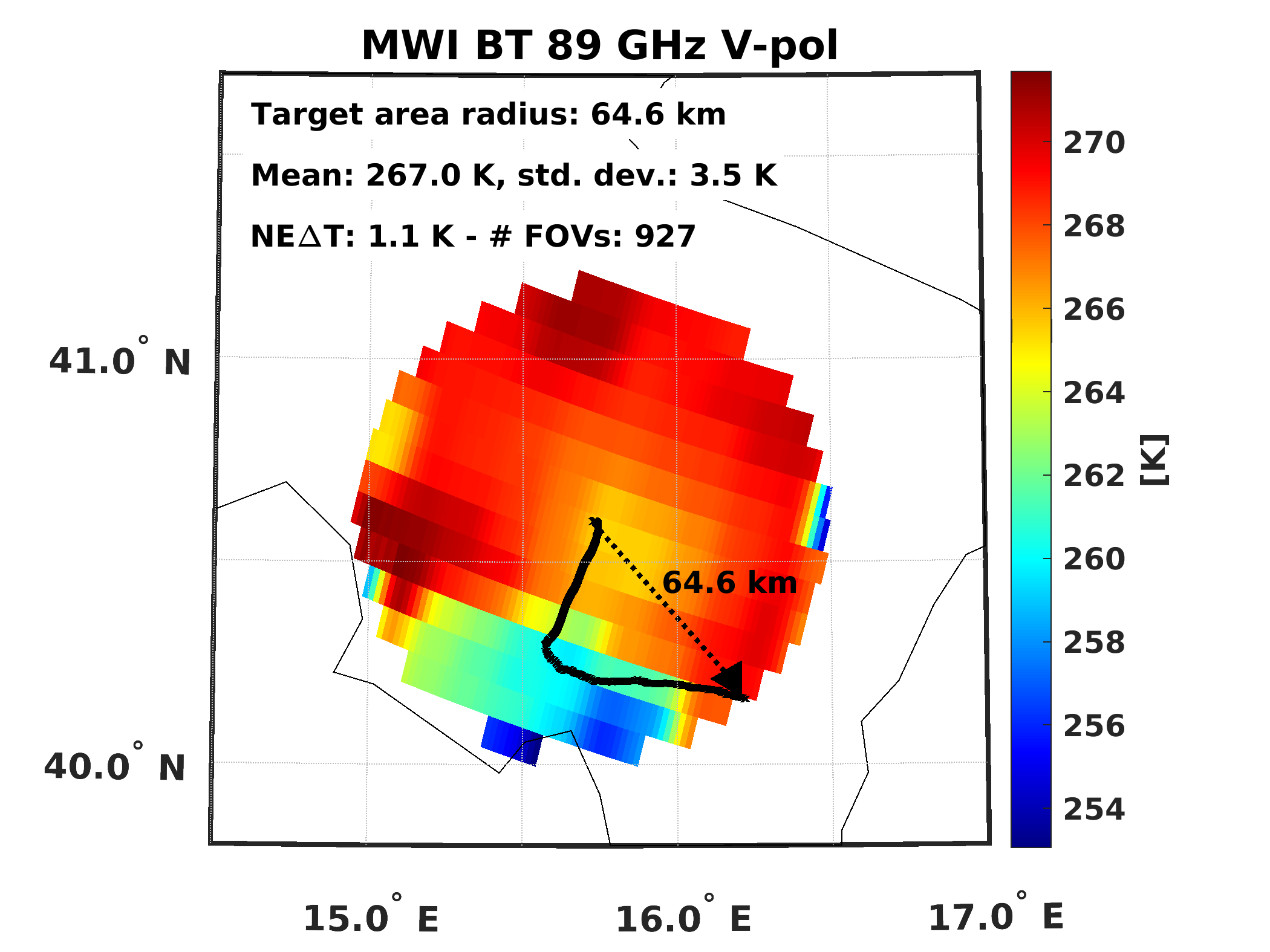 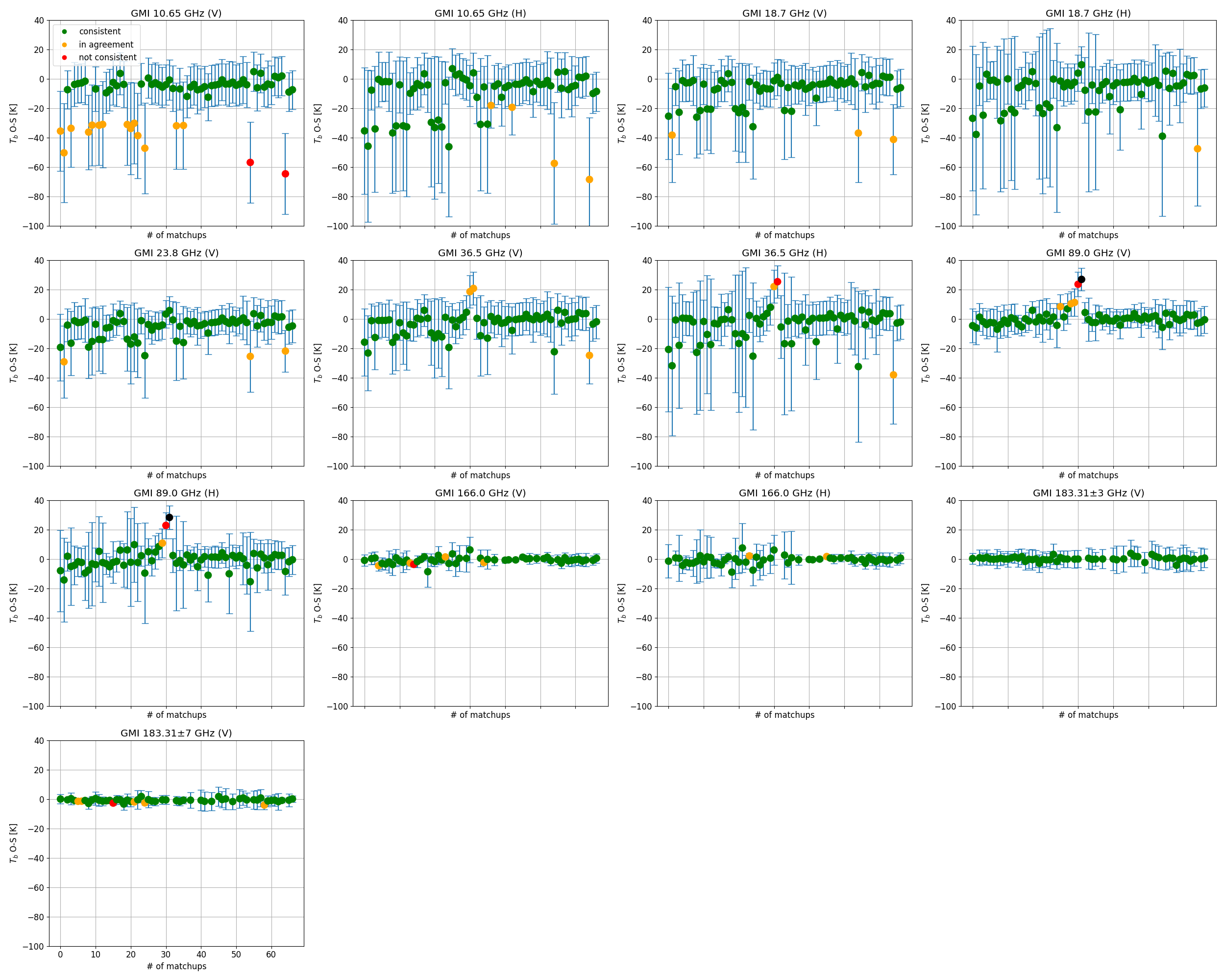 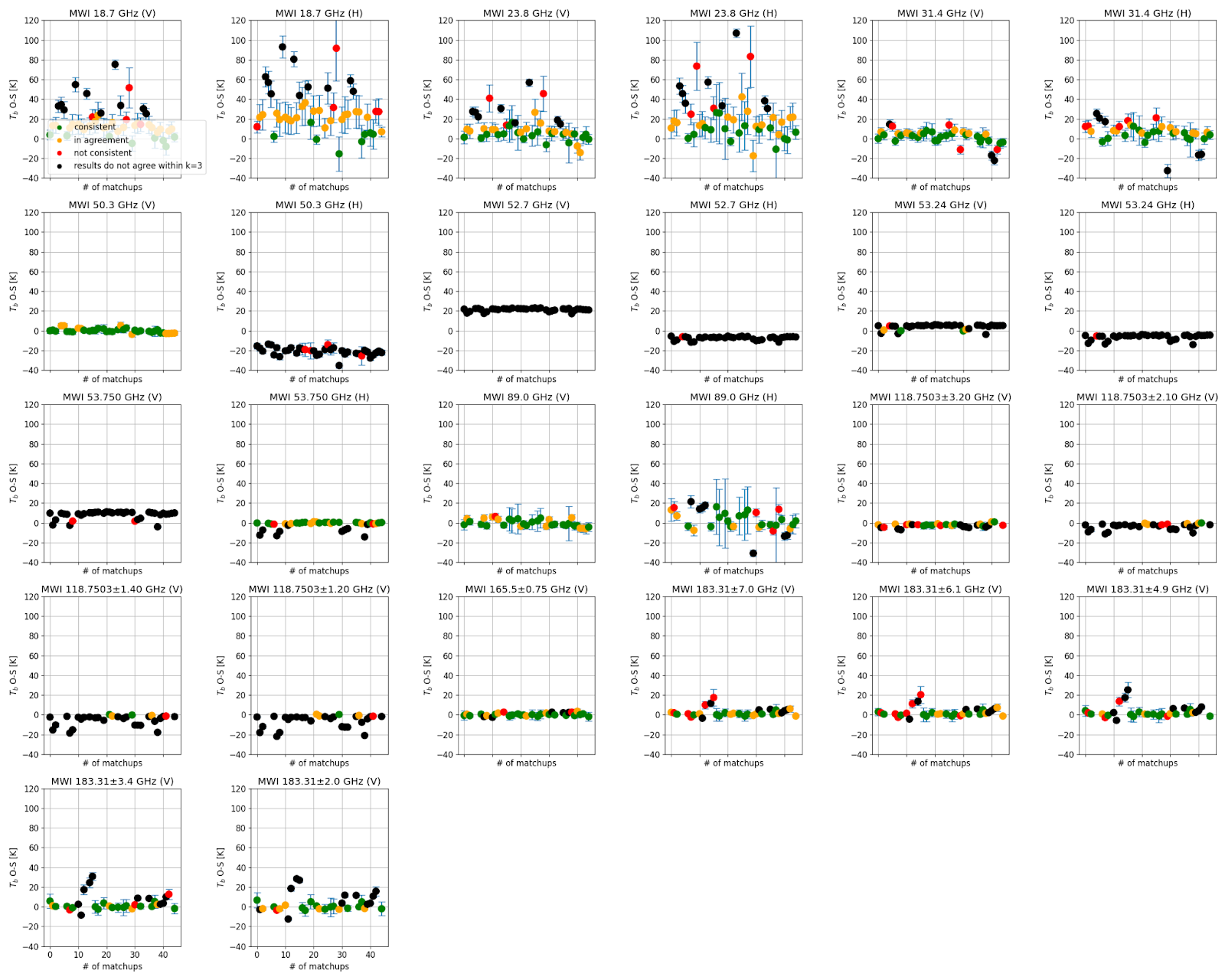 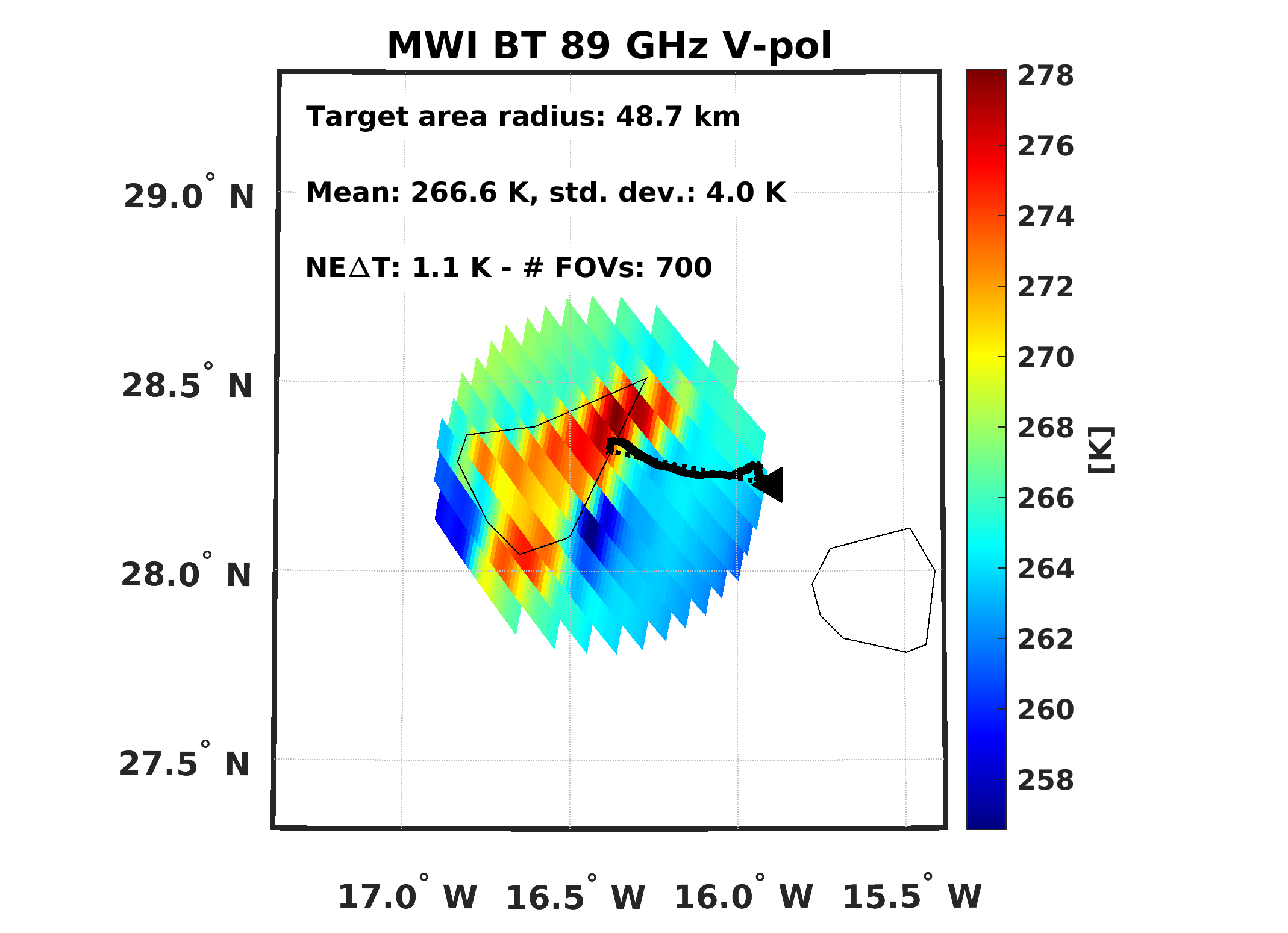 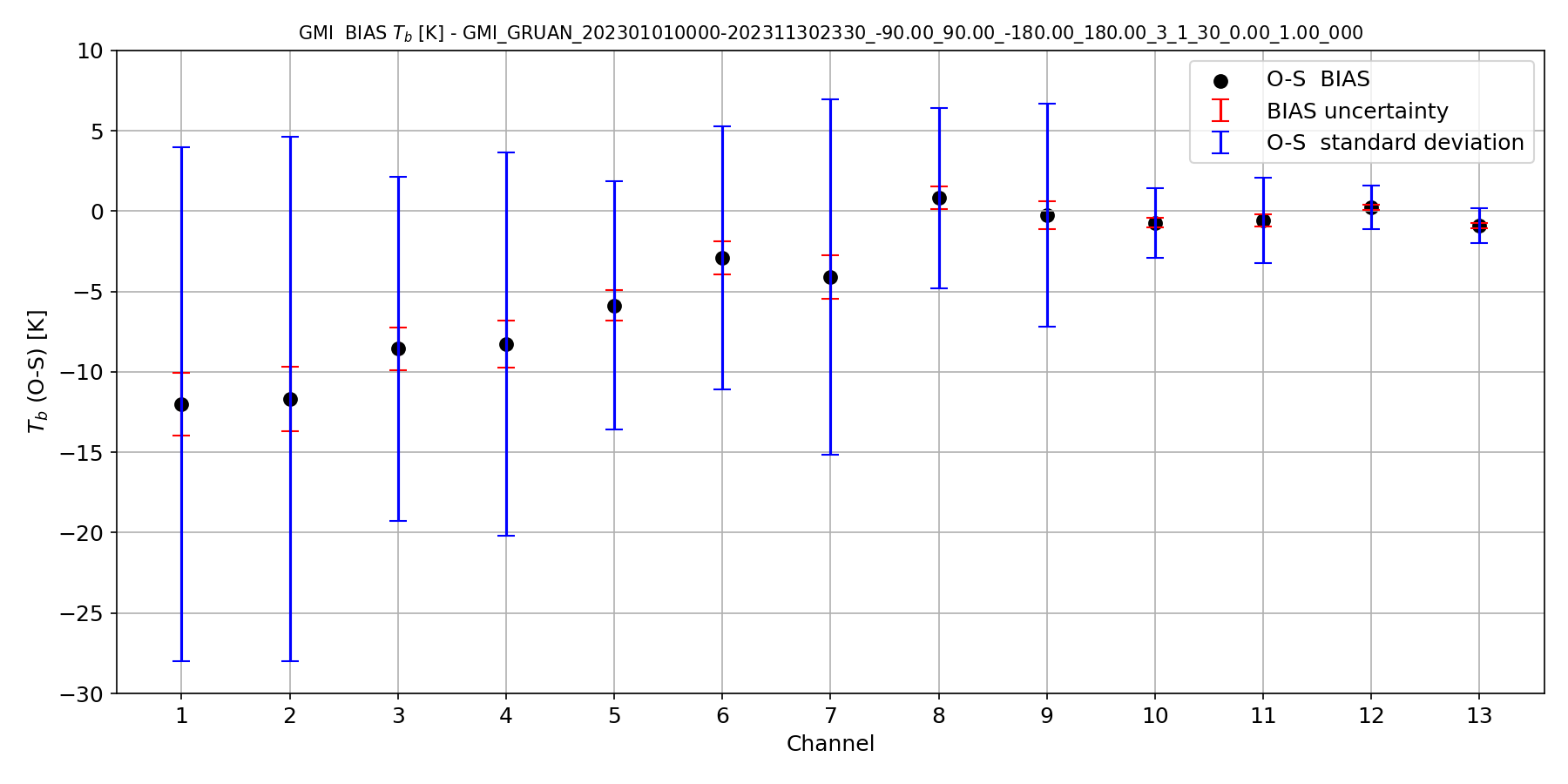 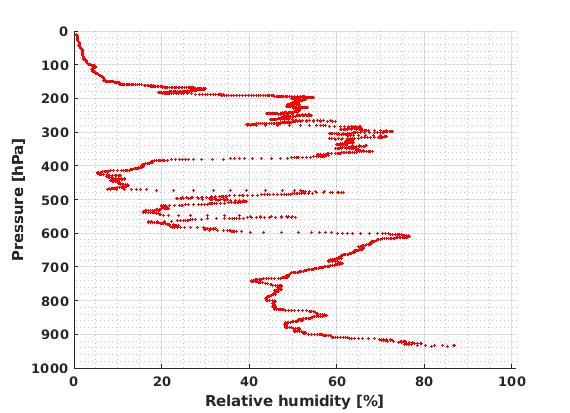 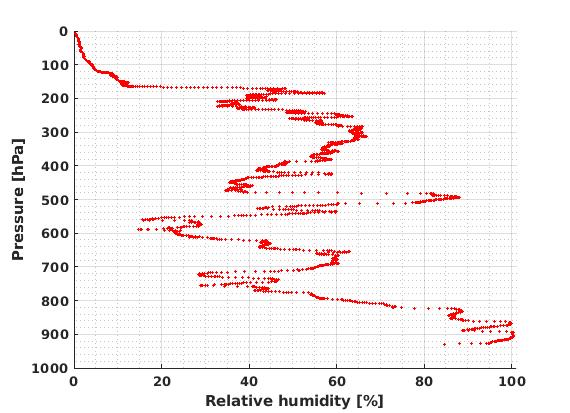 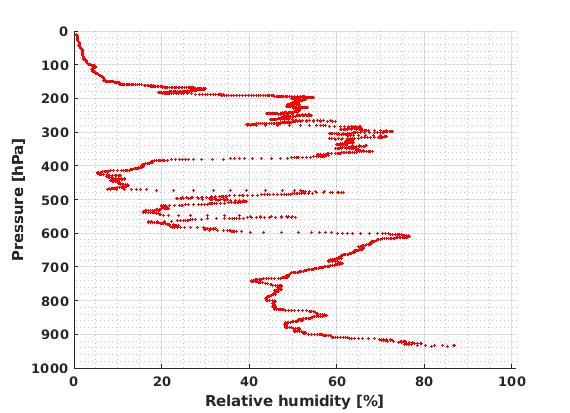 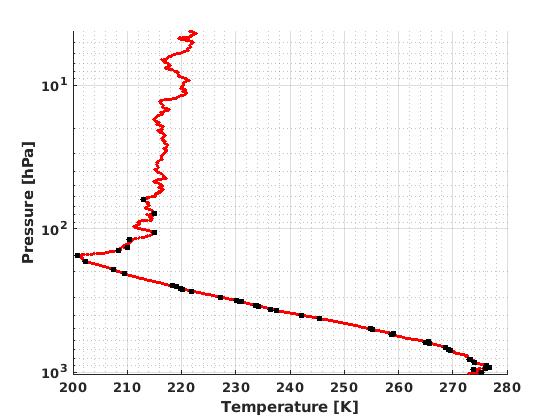 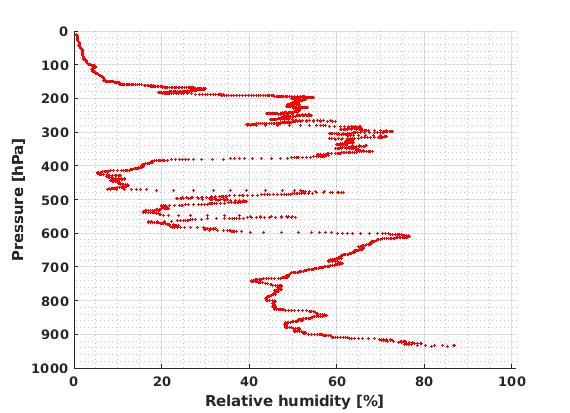 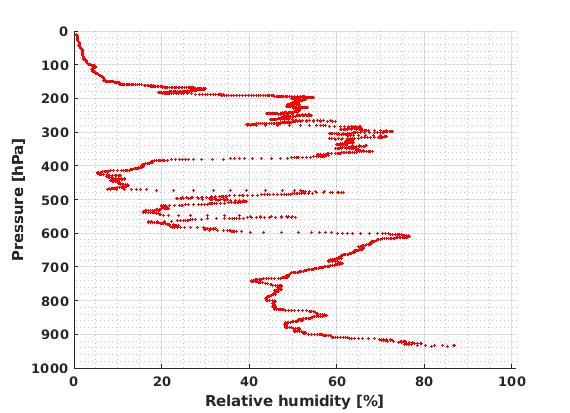 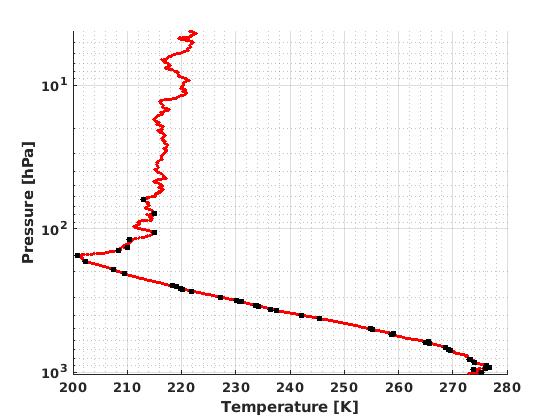 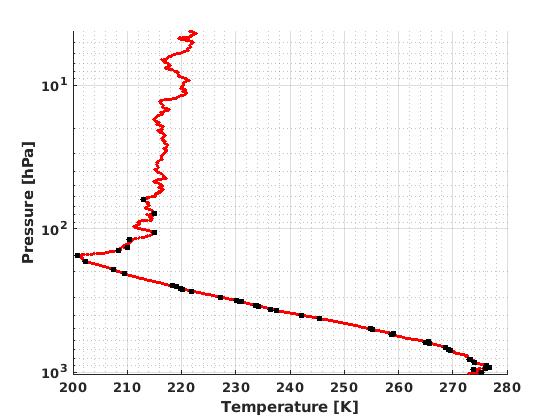 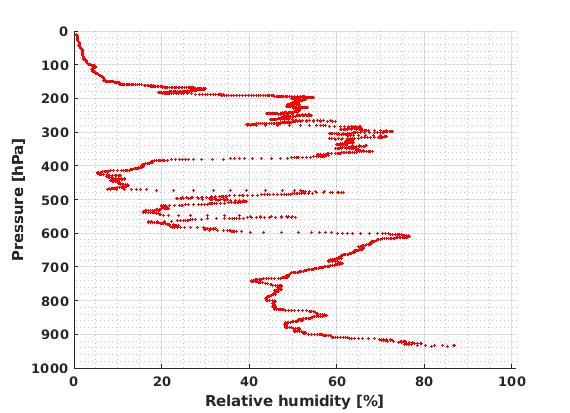 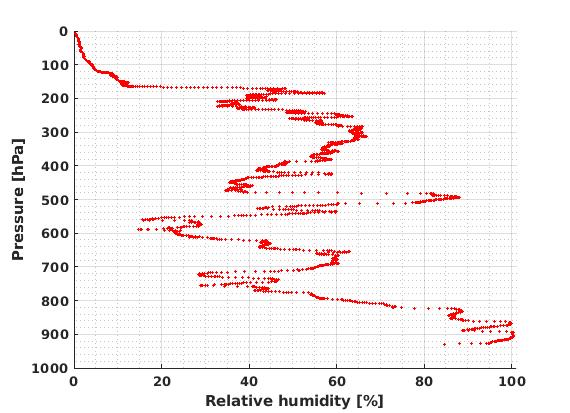 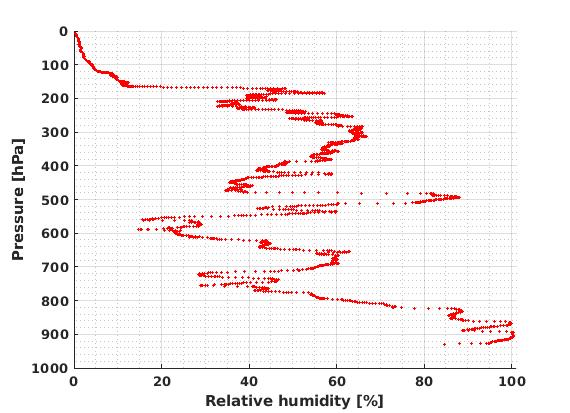 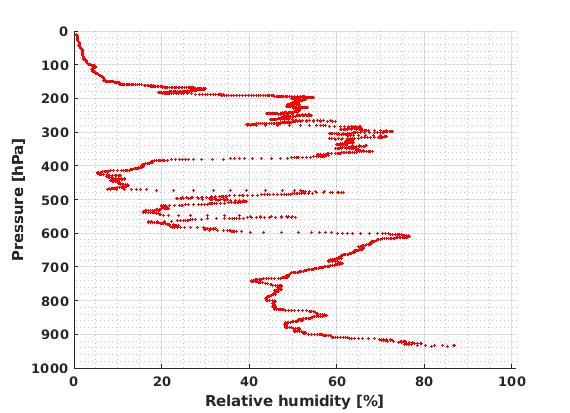 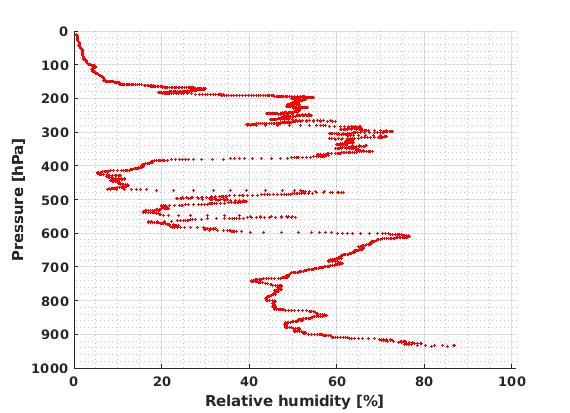 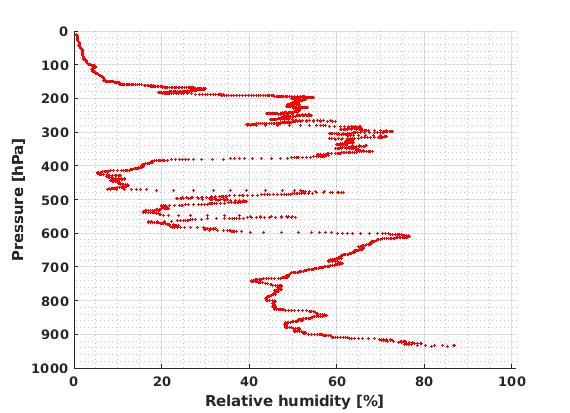 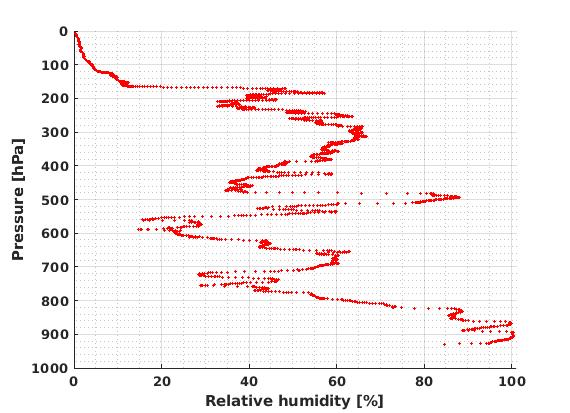 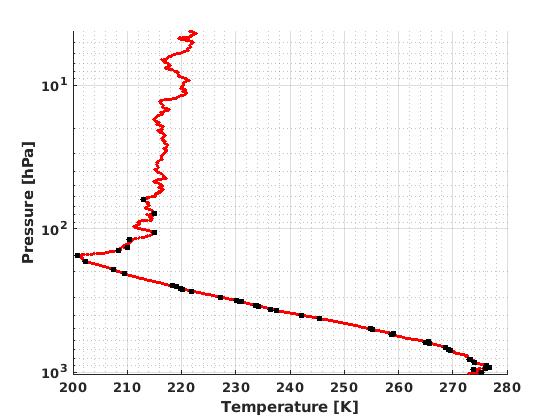 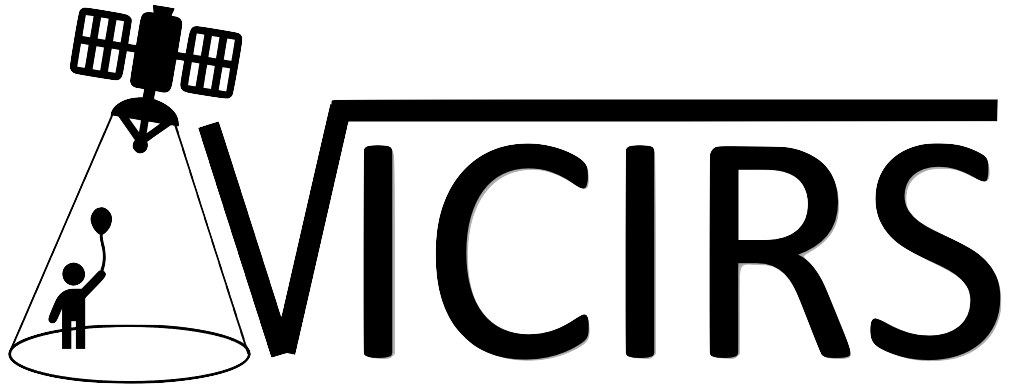 VICIRS tool flowchart
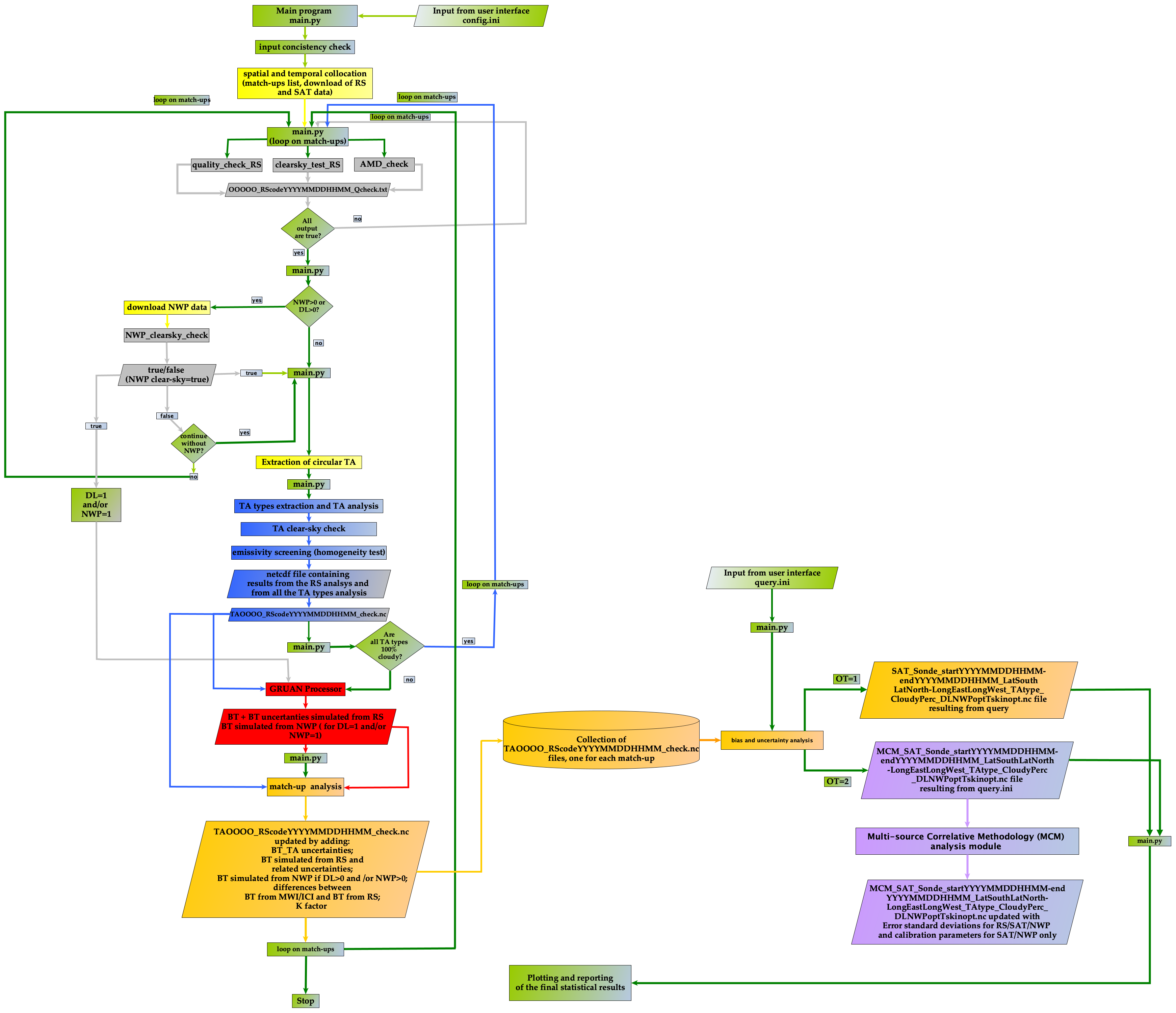 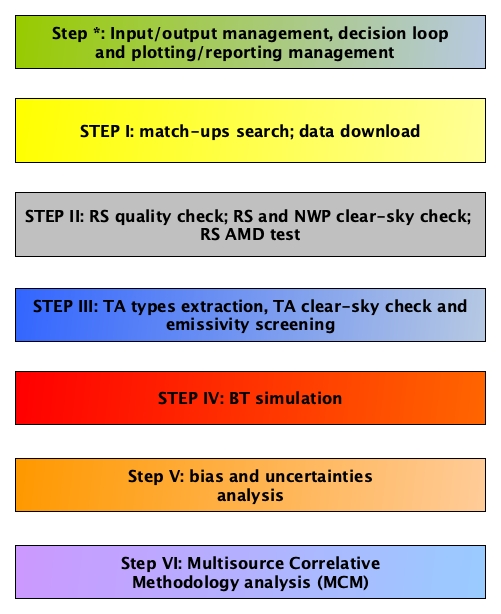 [Speaker Notes: Go through steps]
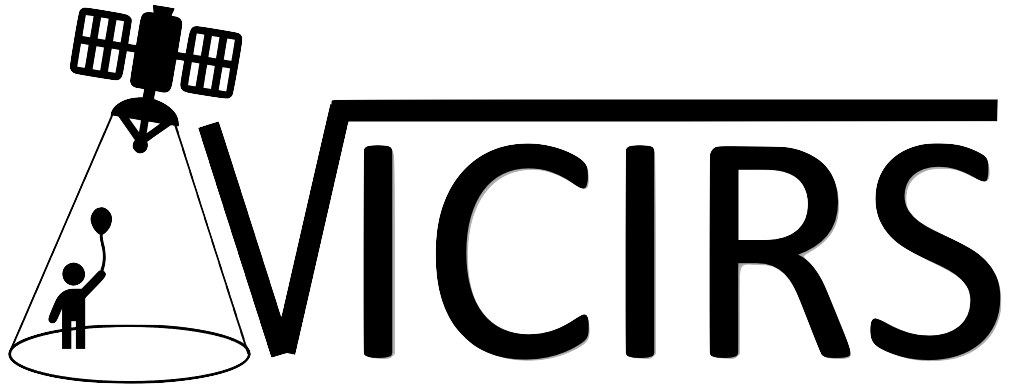 FIRST PHASE: Data collection
Flexible input
radiosonde archive:
temporal range:

temporal distance:


spatial range:                             
land fraction (LF):
multisource:
GRUAN & RHARM
      yyyy-mm-dd hh:mm (start) to yyyy-mm-dd hh:mm (end)
lat North/long West/lat South/long East
maximum value of MWI/ICI FOV   
Dedicated RS & NWP
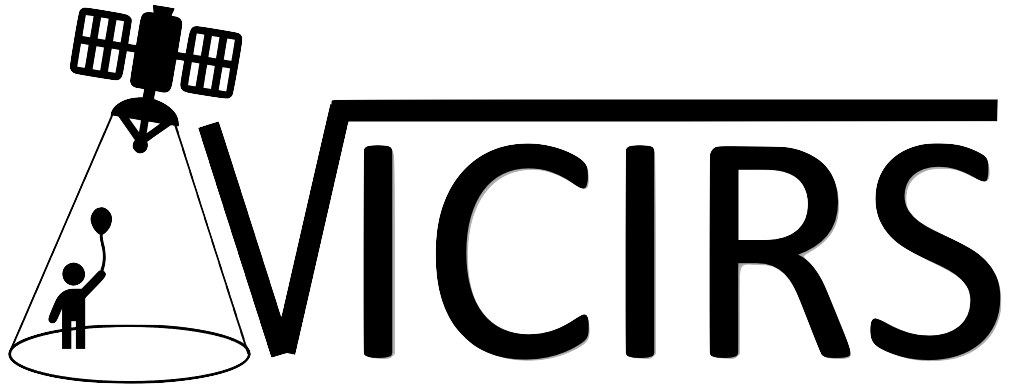 RS quality check
GRUAN RS
RS 2023-10-10, 22:00GMT
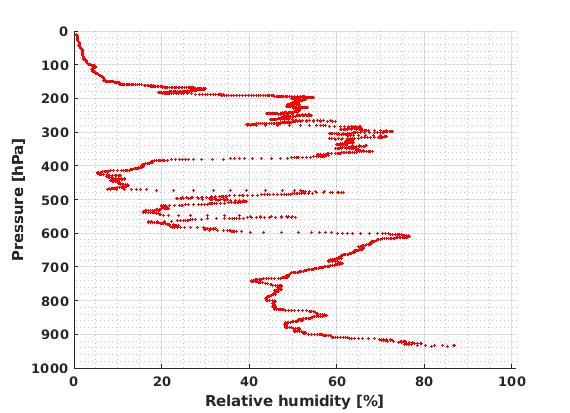 Clear-sky
Is RS useful for calibration process?

RS quality check
number of pressure levels
pressure minimum value
air mass displacement (Buehler et al. 2004)
clear-sky test (Zhang et al. 2010)
RS 2023-10-17, 20:30 GMT
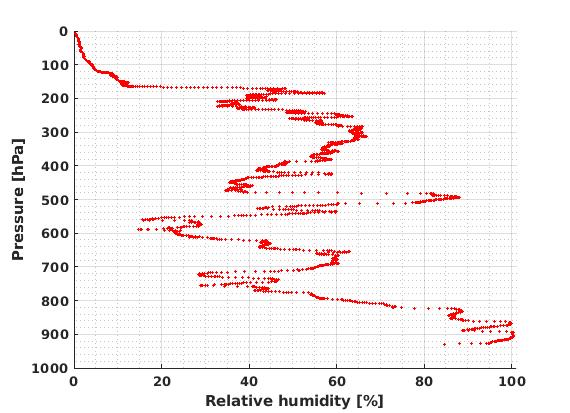 GRUAN RS
Cloudy
VICIRS tool: TA analysis
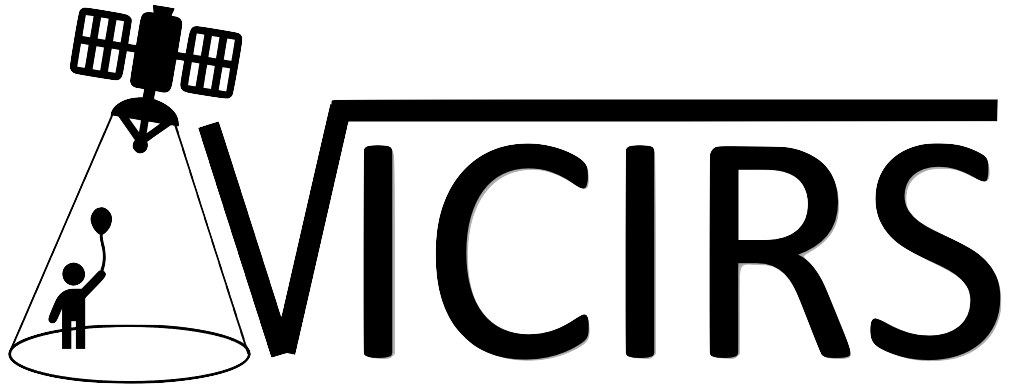 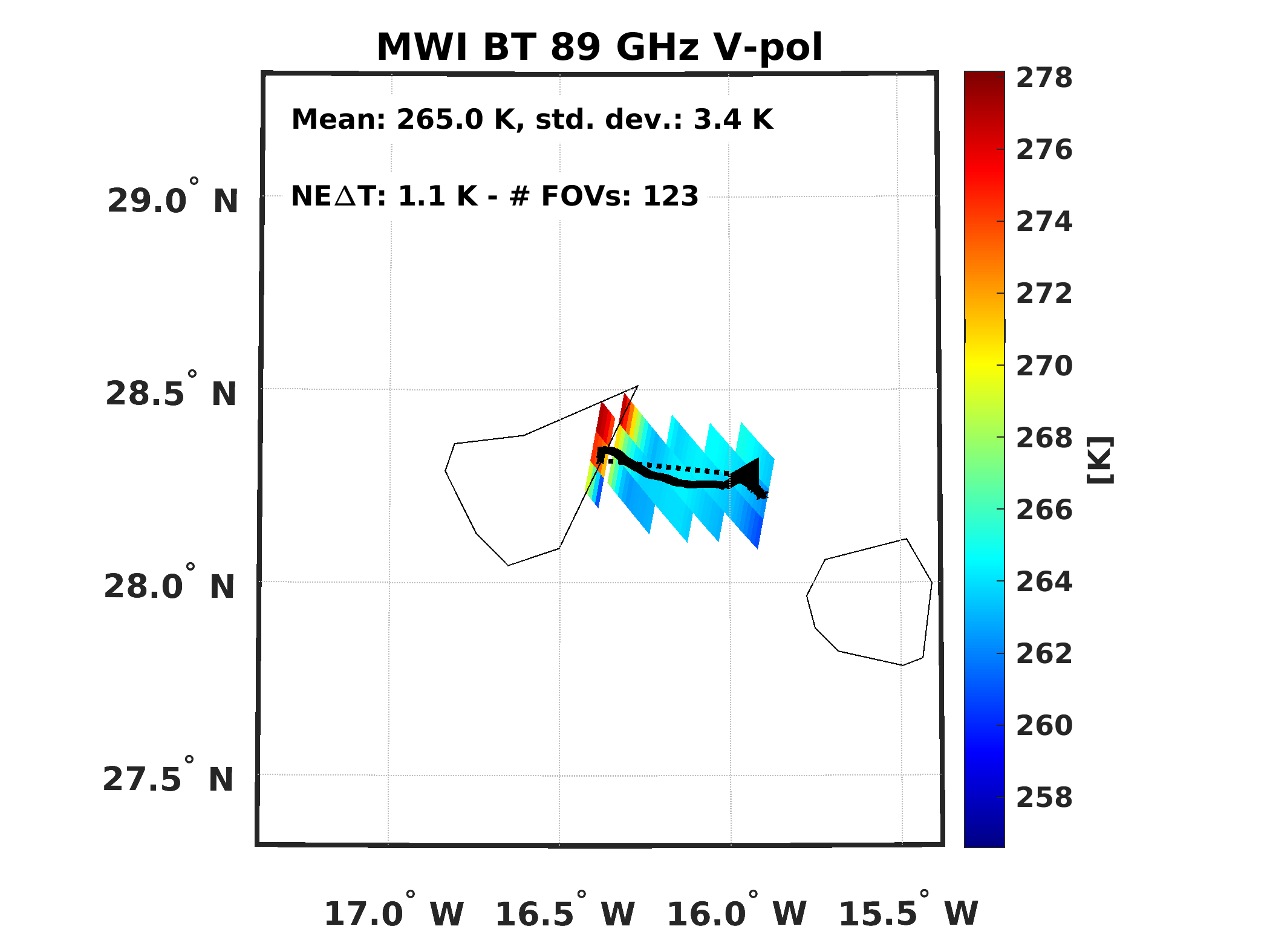 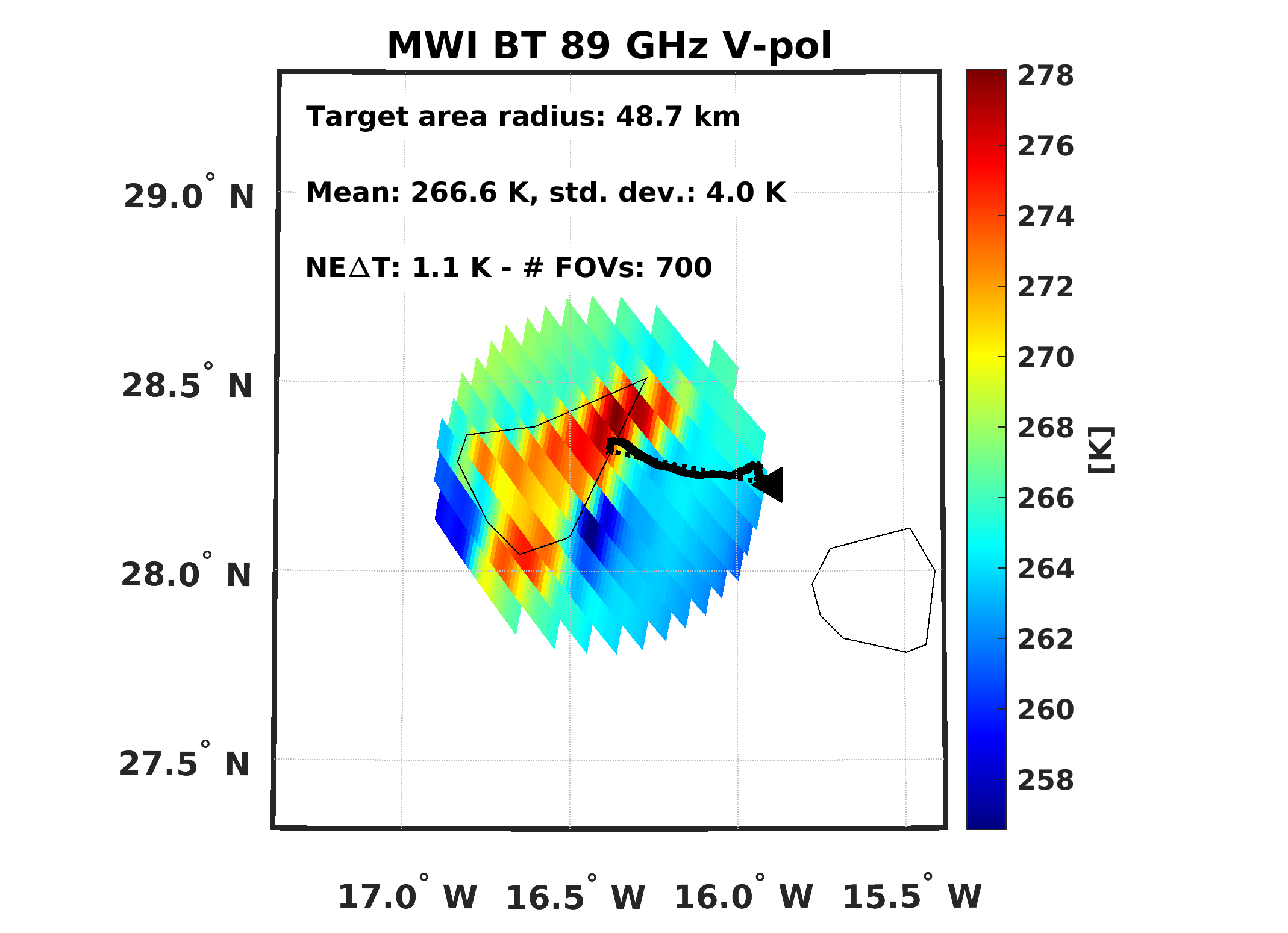 Target Area (TA) analysis
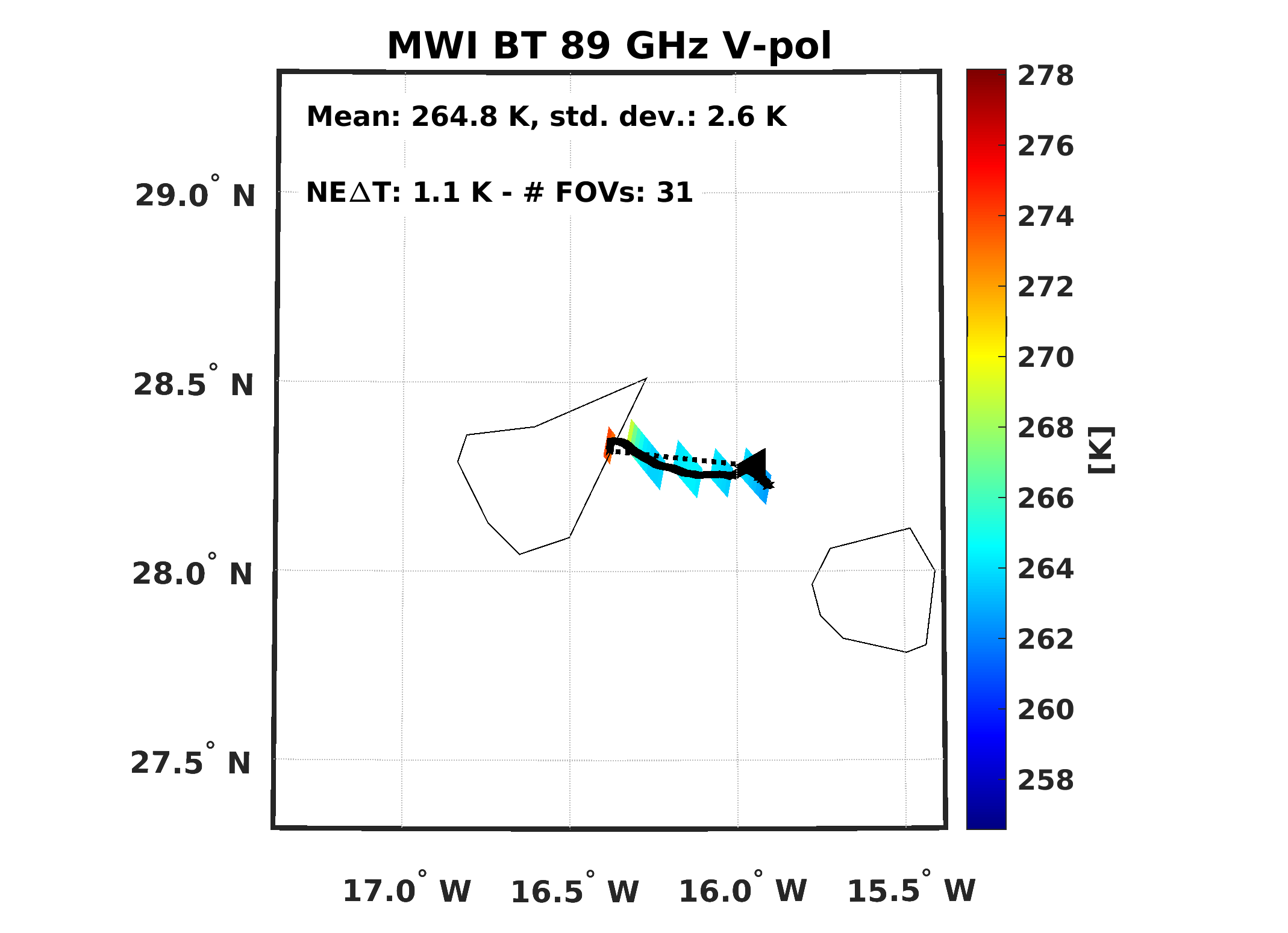 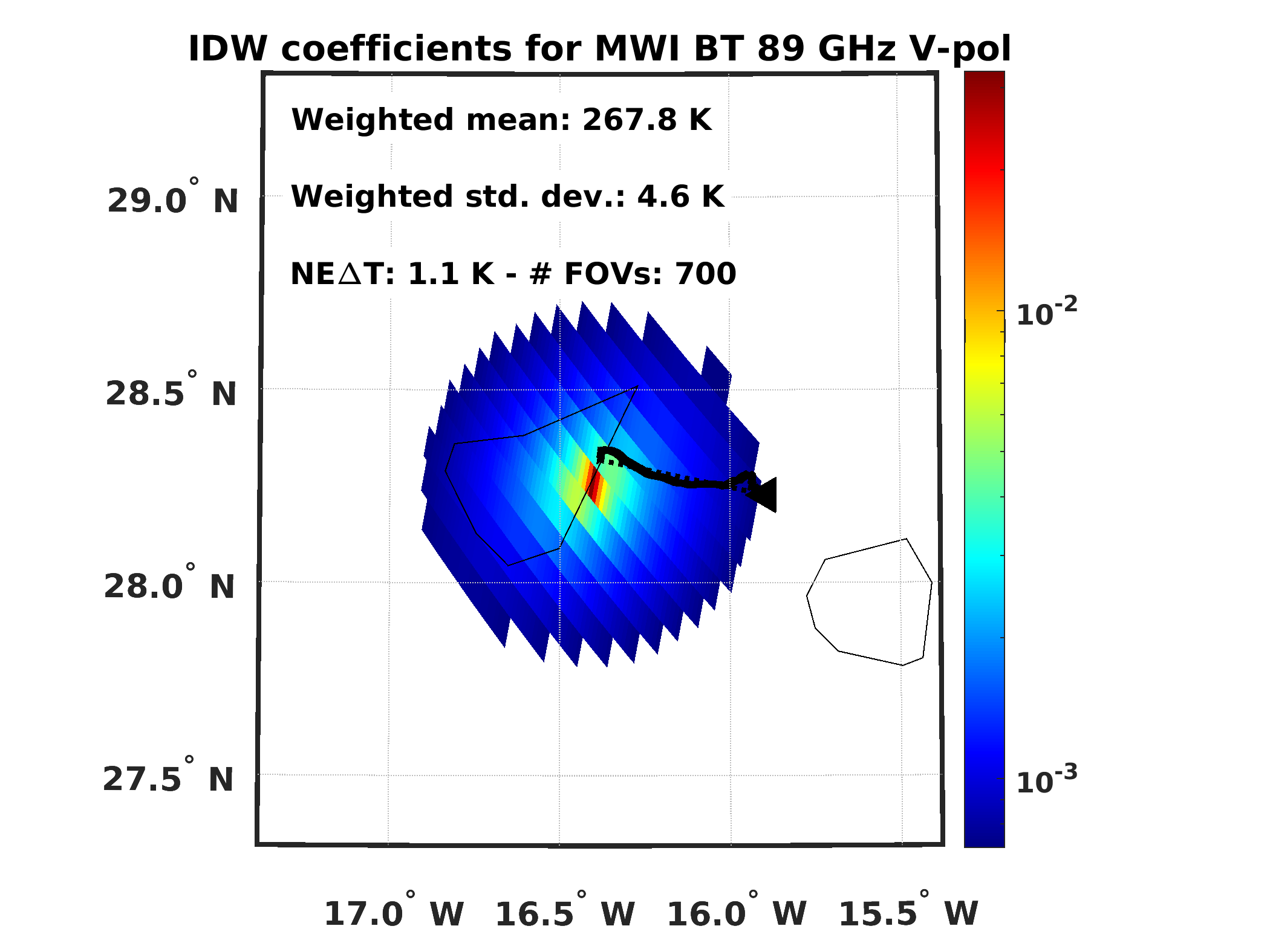 Homogeneity test
Clear sky test (Buehler et al, 2004; Hong et al 2005; Yaping et al, 2008; Gong and Wu, 2017)
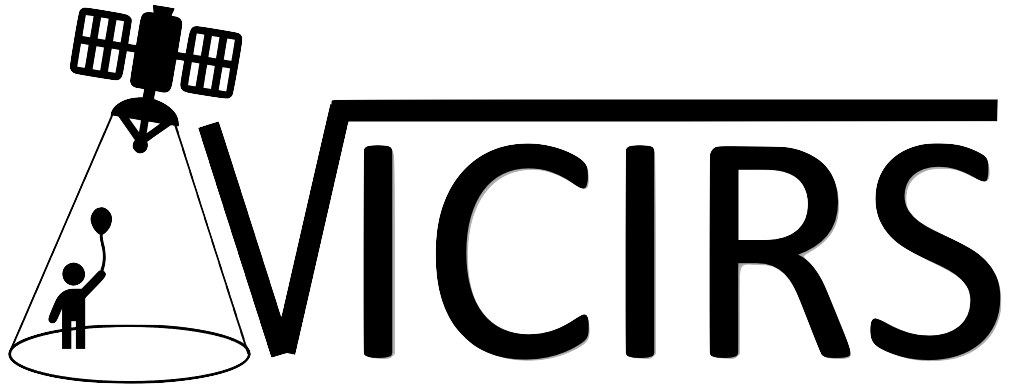 BT simulation
GRUAN Processor v6.3.b.0.1
upgraded to work with
latest RTTOV (v13.2)
latest GRUAN RS (RS41)
RHARM RS
latest emissivity model
GRUAN Processor v6.3
developed by Carminati et al. (2019) 
to process GRUAN RS 
and propagate RS uncertainties
based on RTTOV and RadSim 
(from NWP-SAF)
LFTA=Land Fraction
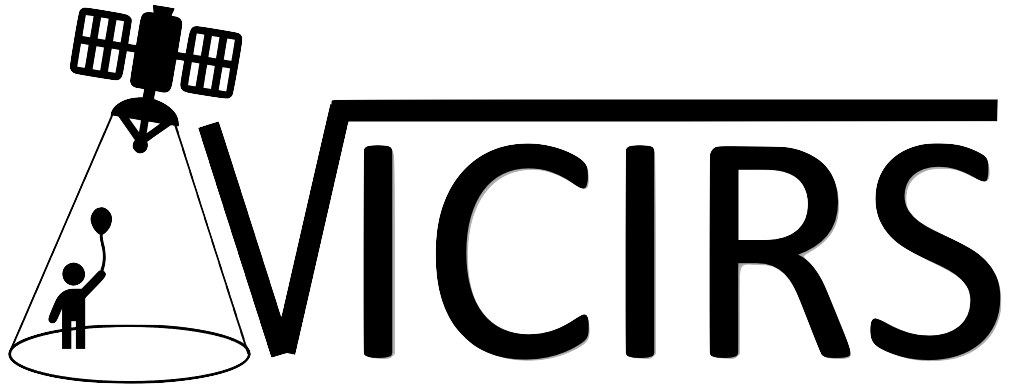 UncErtainty MODEL DIAGRAM
SAT OBS
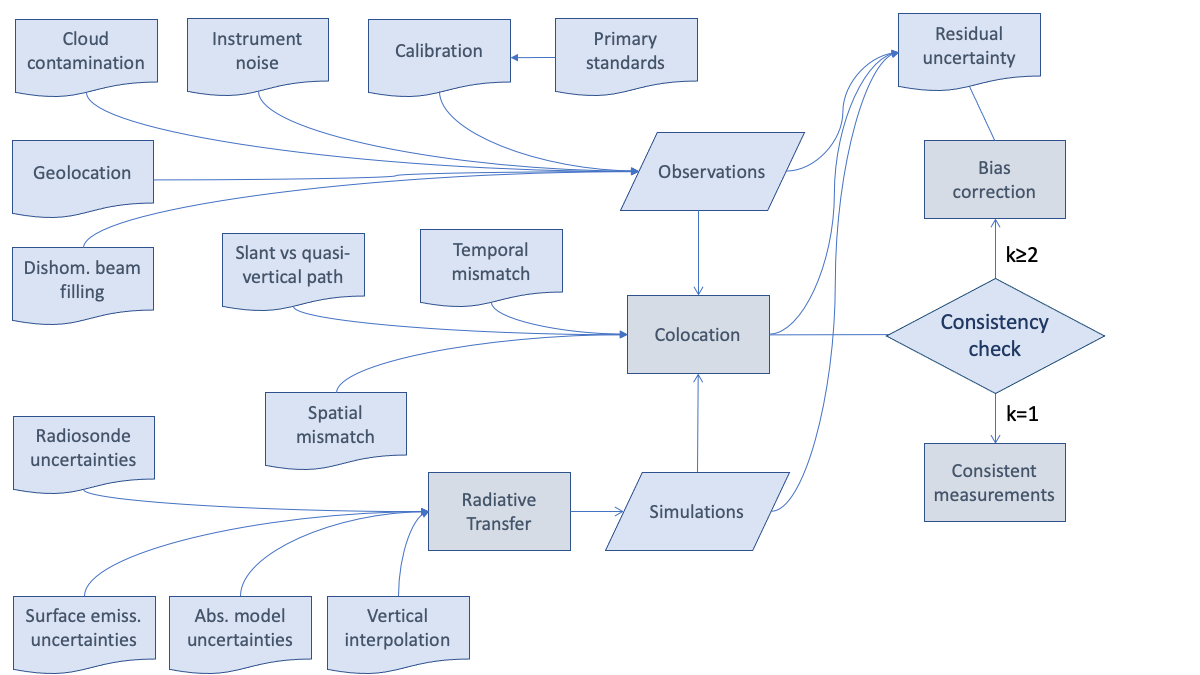 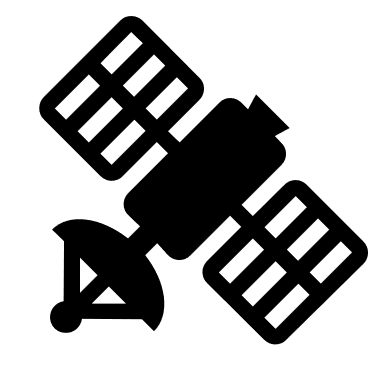 RS SIM
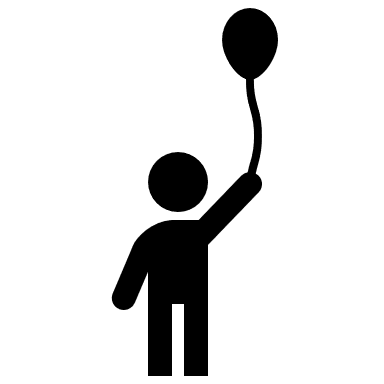 COL
(Immler et al. 2010)
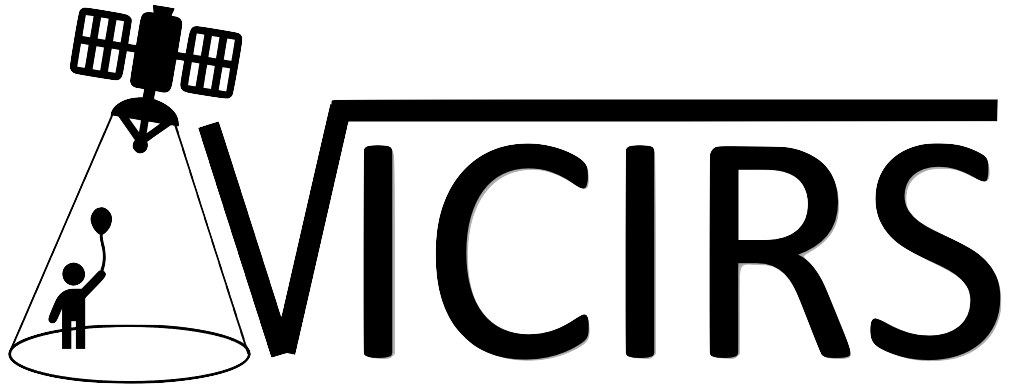 Demonstration of VICIRS tool
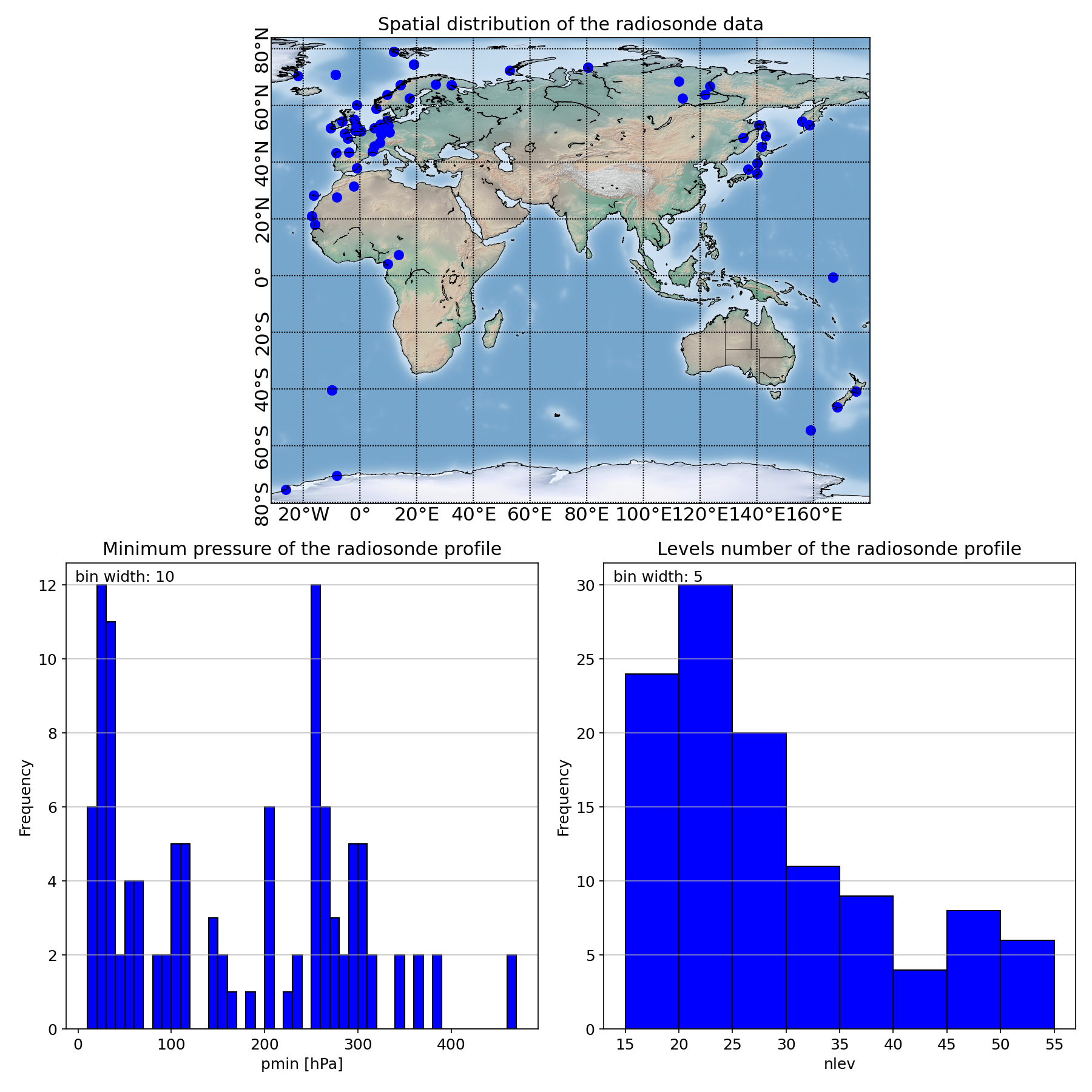 Simulated dataset (160 match-ups)
MWI and ICI L1B simulated dataset 
Spatially & temporally collocated RSs 
from RHARM archive
2007-09-12 08:00 to 2007-09-12 12:00
2008-02-23 08:30 to 2008-02-23 10:30

Real observations (37 match-ups)
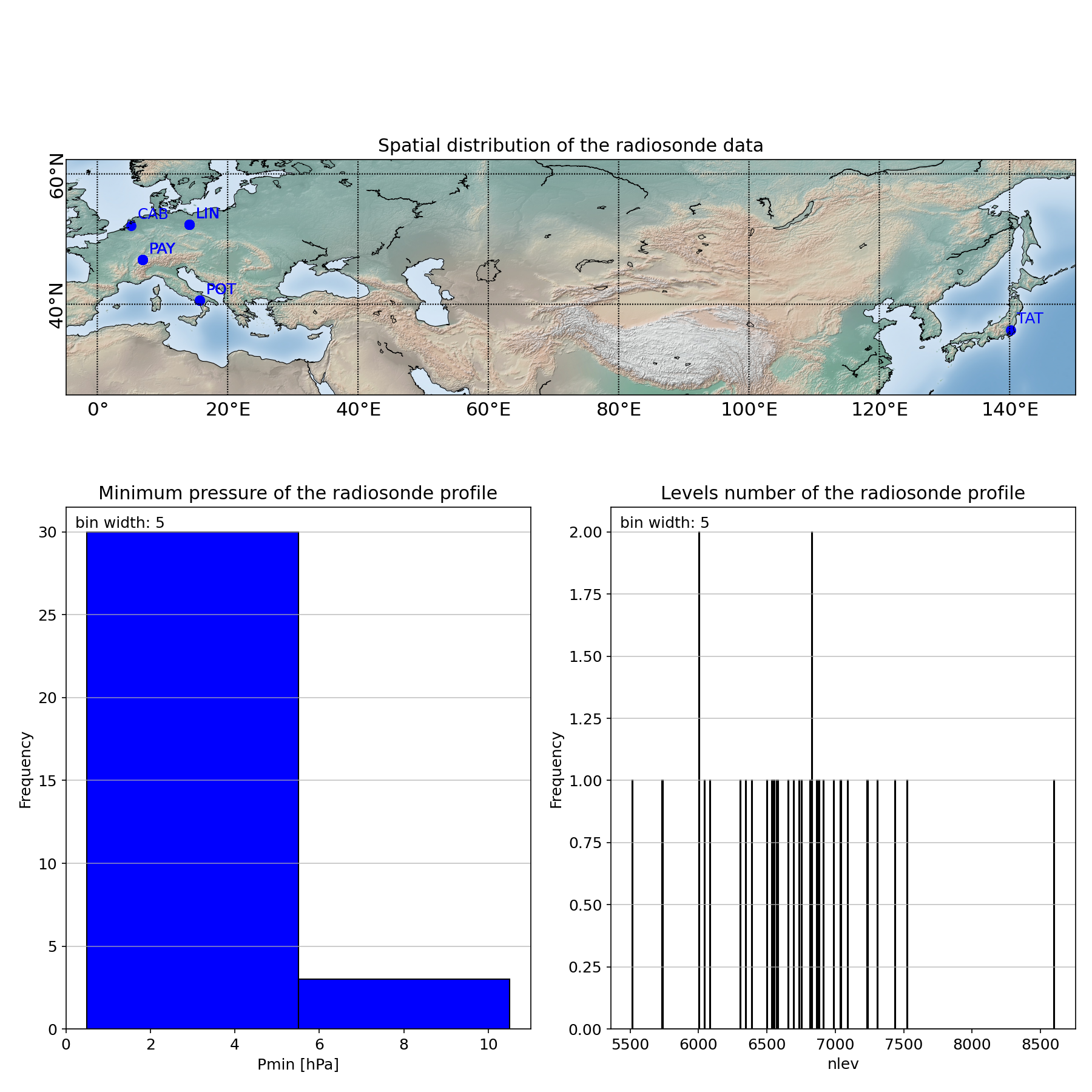 NASA Global Precipitation Measurement (GPM) Microwave Imager (GMI) obs
Spatially & temporally collocated RSs 
from GRUAN Archive
2023-09-01 00:00 to 2023-12-30 23:59
[Speaker Notes: First with simulated observations / just 3 orbits and the RHARM archive
Then with real observations from GMI and actual GRUAN data]
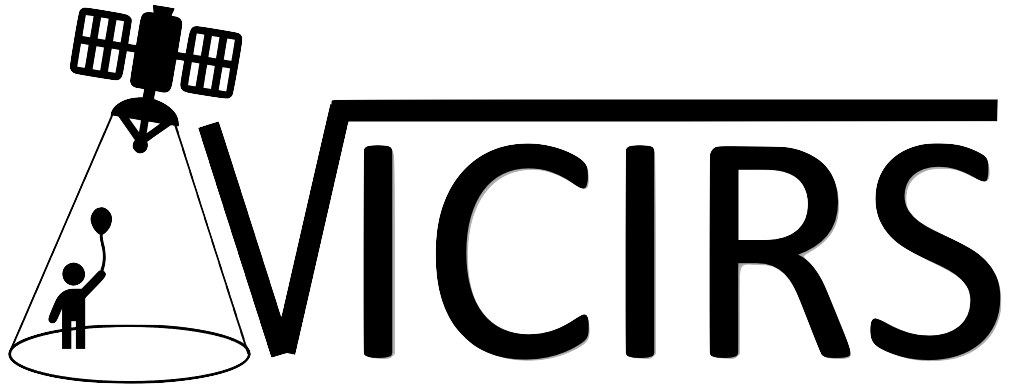 Demonstration of VICIRS tool
SECOND PHASE: DATA QUERY
radiometer 
radiosonde archive
temporal range

temporal distance


spatial range
target area 
land fraction range 
target area cloudy percentage 
dedicated launches;
NWP  (and option for skin temperature)
homogeneity flag
MCM analysis
MWI, ICI, GMI
GRUAN, RHARM
yyyy-mm-dd hh:mm (start) to yyyy-mm-dd hh:mm (end)
spatial range;
     1, 2, 3, 4, 5
     [LFmin: LFmax]
     maximum value for cloudy percentage
     0,1
     0,1 (1,2)
     0 all TAs, 1 only homogeneous TA 
     0=no, 1=yes
[Speaker Notes: skip]
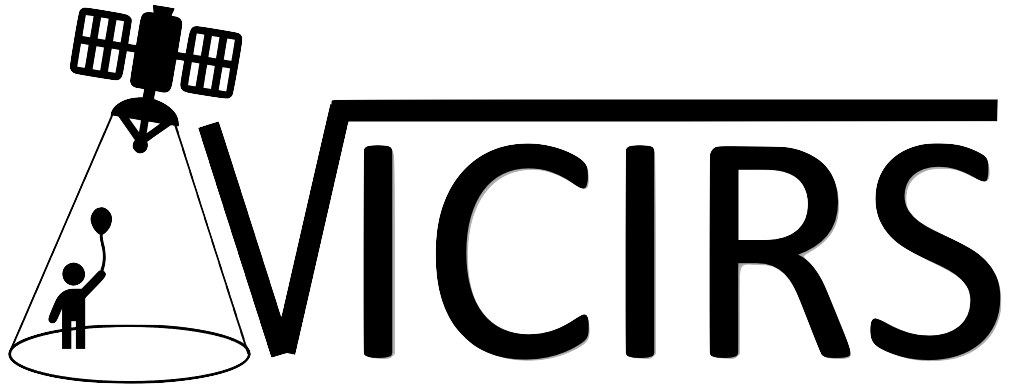 QUERY ON MATCH-UPS: OUTPUT
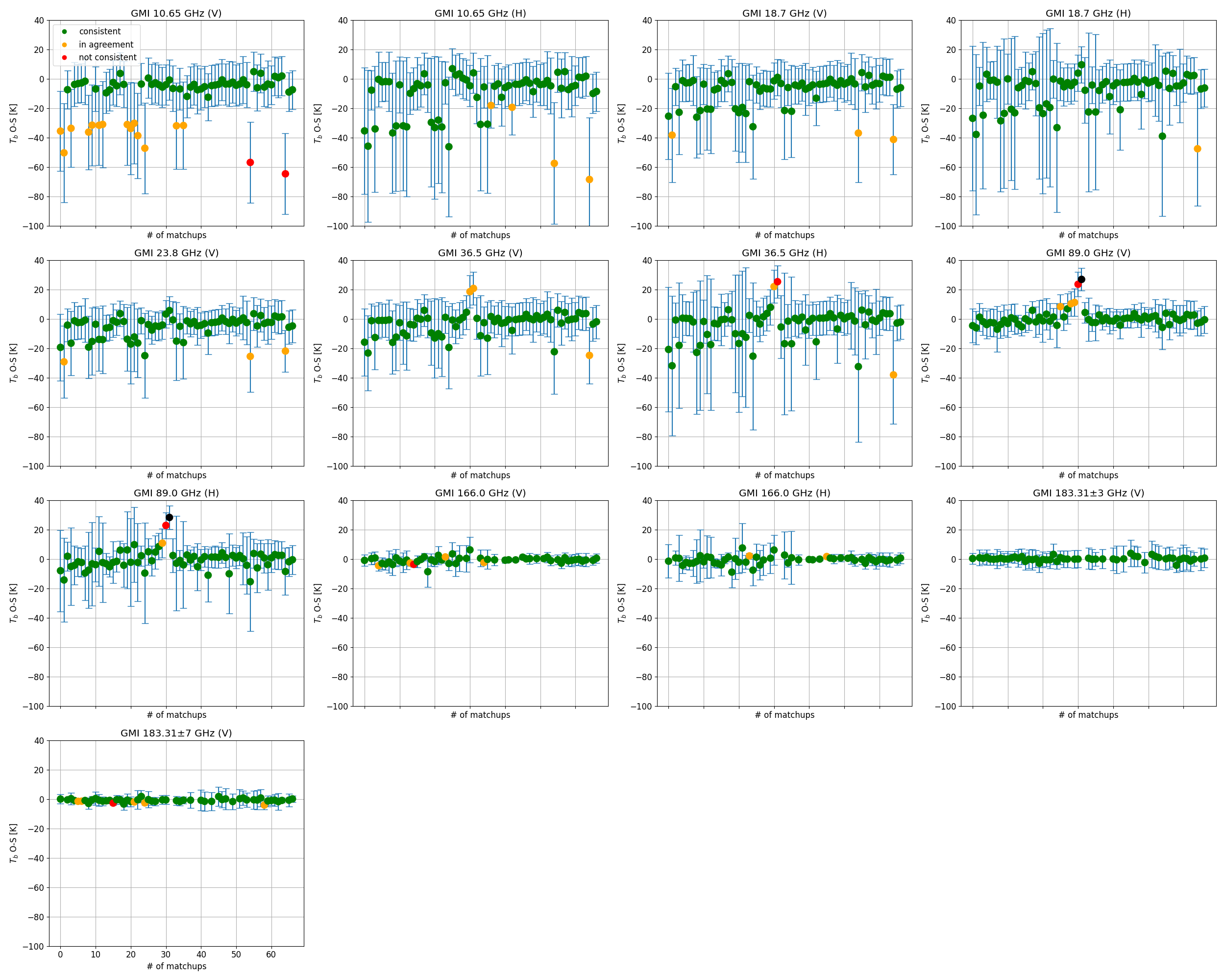 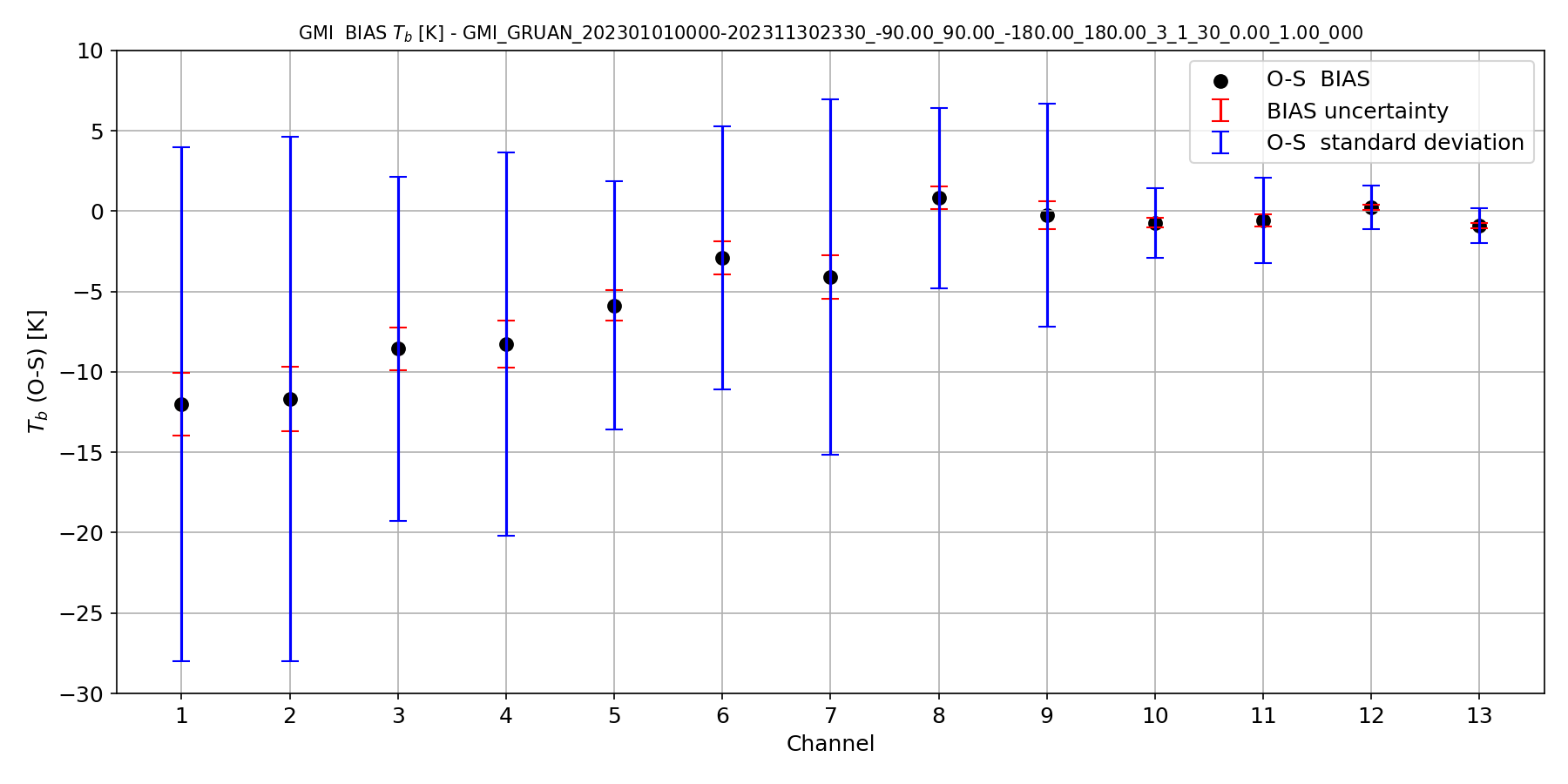 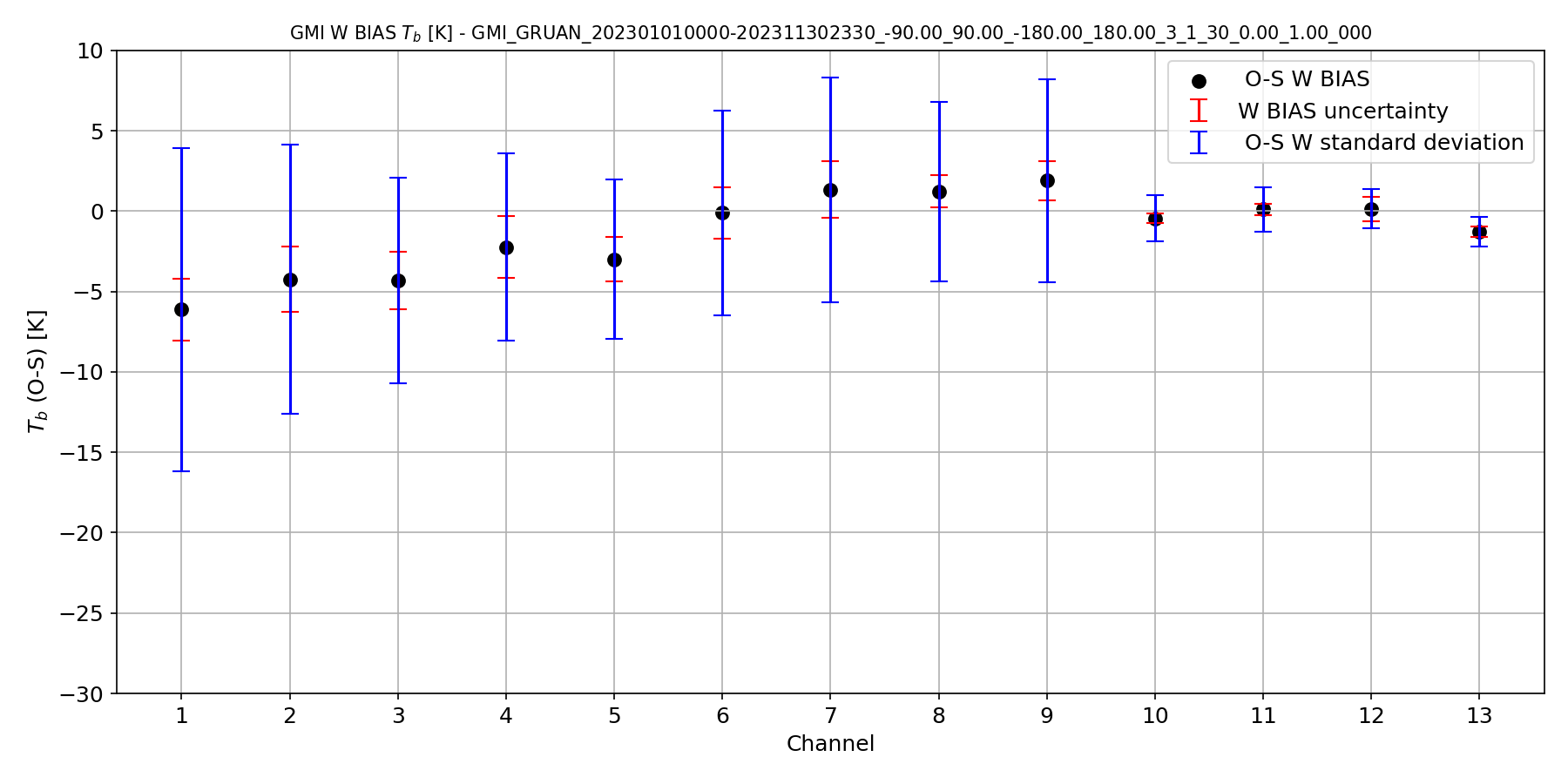 166, 183GHz
k=1 (data are consistent);
k=2 (data are in statistical agreement);
k=3 (data are significantly different);.
results do not agree within k=3
for all the match-ups and for all the frequencies
for all the frequencies
[Speaker Notes: First with MWI simulations and the 160 RHARM profiles, 
Generatign this time series of biases in the 11 channels, colour-coded, according to their statistical consistency, based on the calculated uncertainty
The statistics are then summarized as mean bias in each of the 11 channels – both unweighted, and weighted by their uncertainties
As expected there are large error bars on the low frequency channels, but the target channels 166-183GHz actually give low biases
- Which is also not unexpected, as these simulations did not have any biases added]
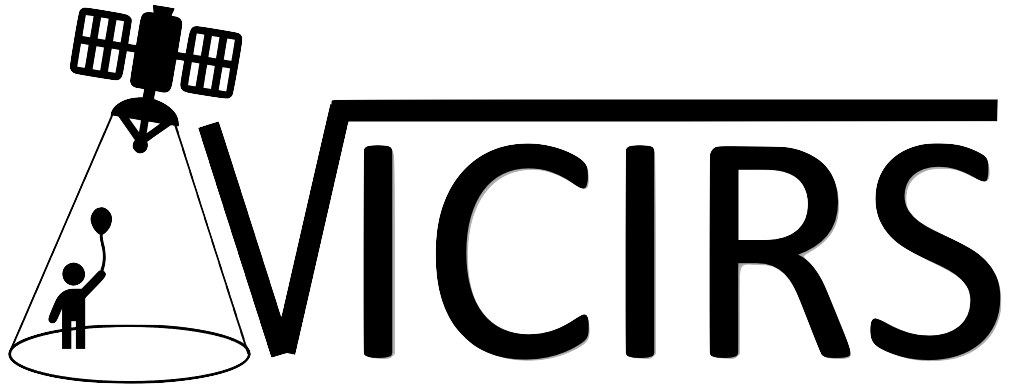 ALL DATA (UNFILTERED)
FILTERED (nlev, Pmin)
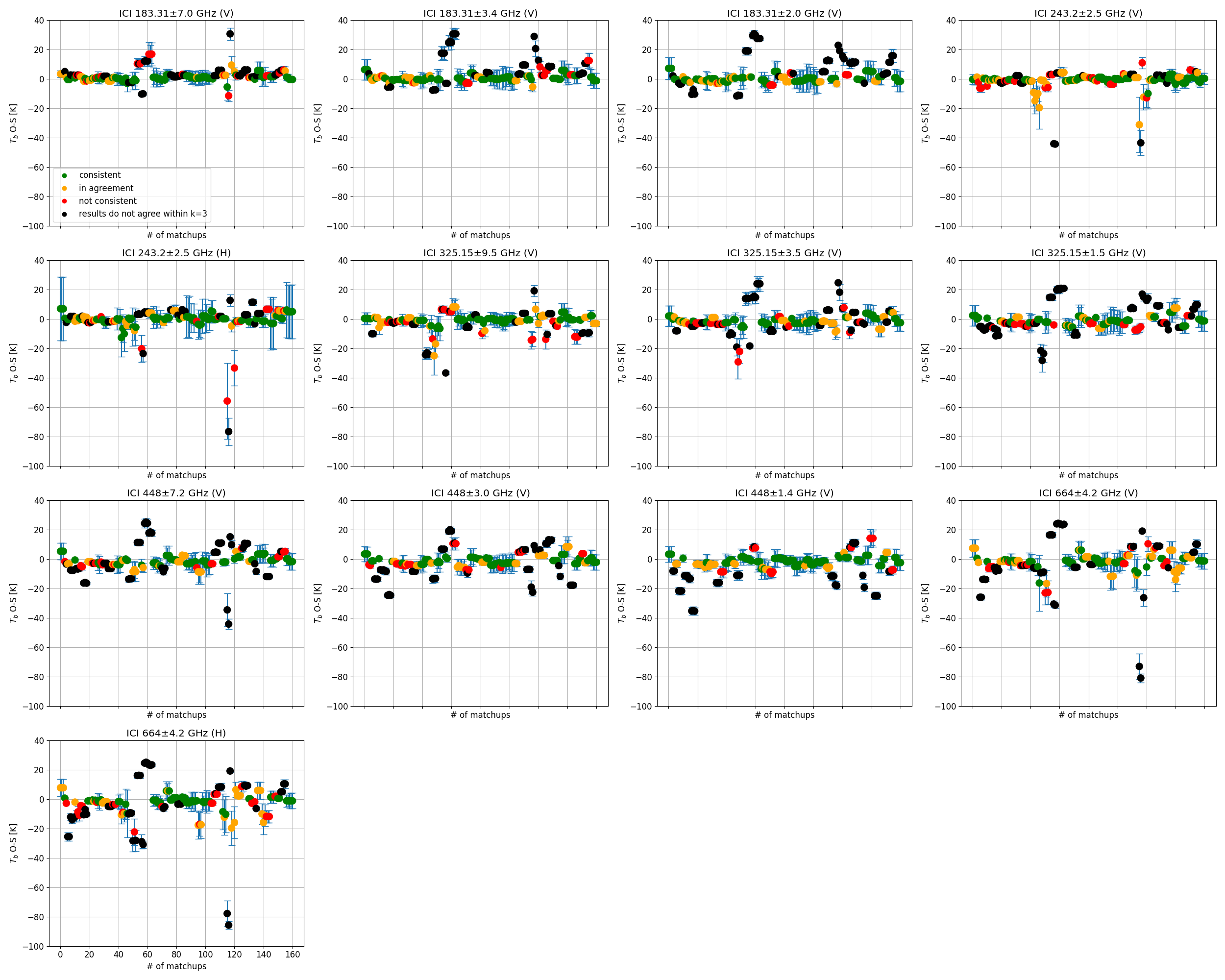 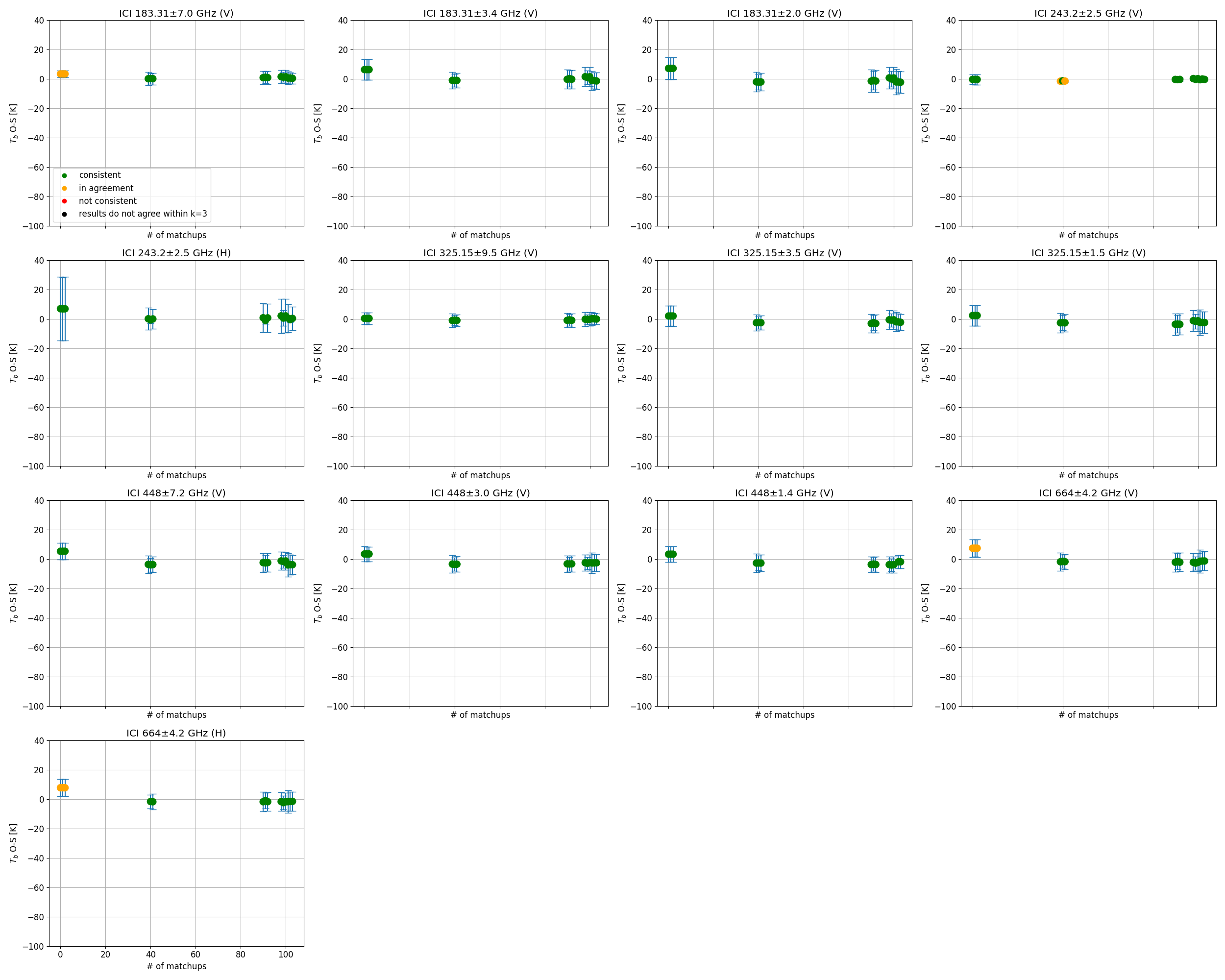 k=1 (data are consistent);
k=2 (data are in statistical agreement);
k=3 (data are significantly different);.
results do not agree within k=3
[Speaker Notes: Then the same thing for the 9 channels of the ICI instrument
- This time before and after filtering to ensure the sondes reach a minimum pressure, and have at least 40 levels
- again, small biases in all channels, and reassuringly small uncertainties]
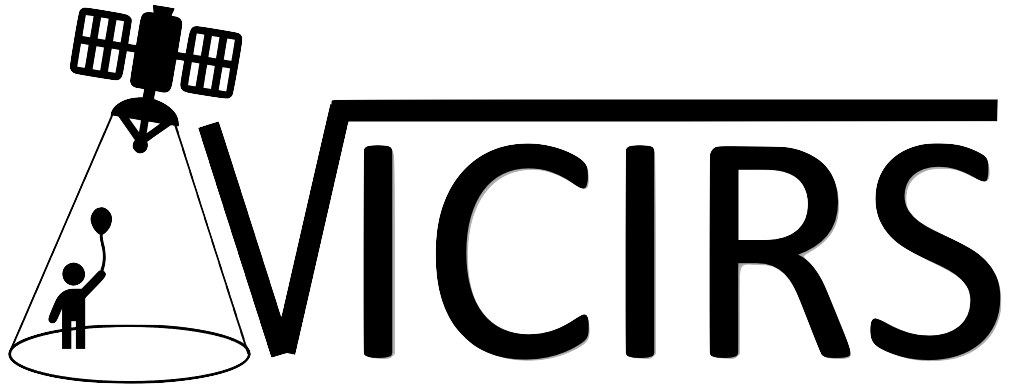 ALL DATA (UNFILTERED)
FILTERED (nlev, Pmin)
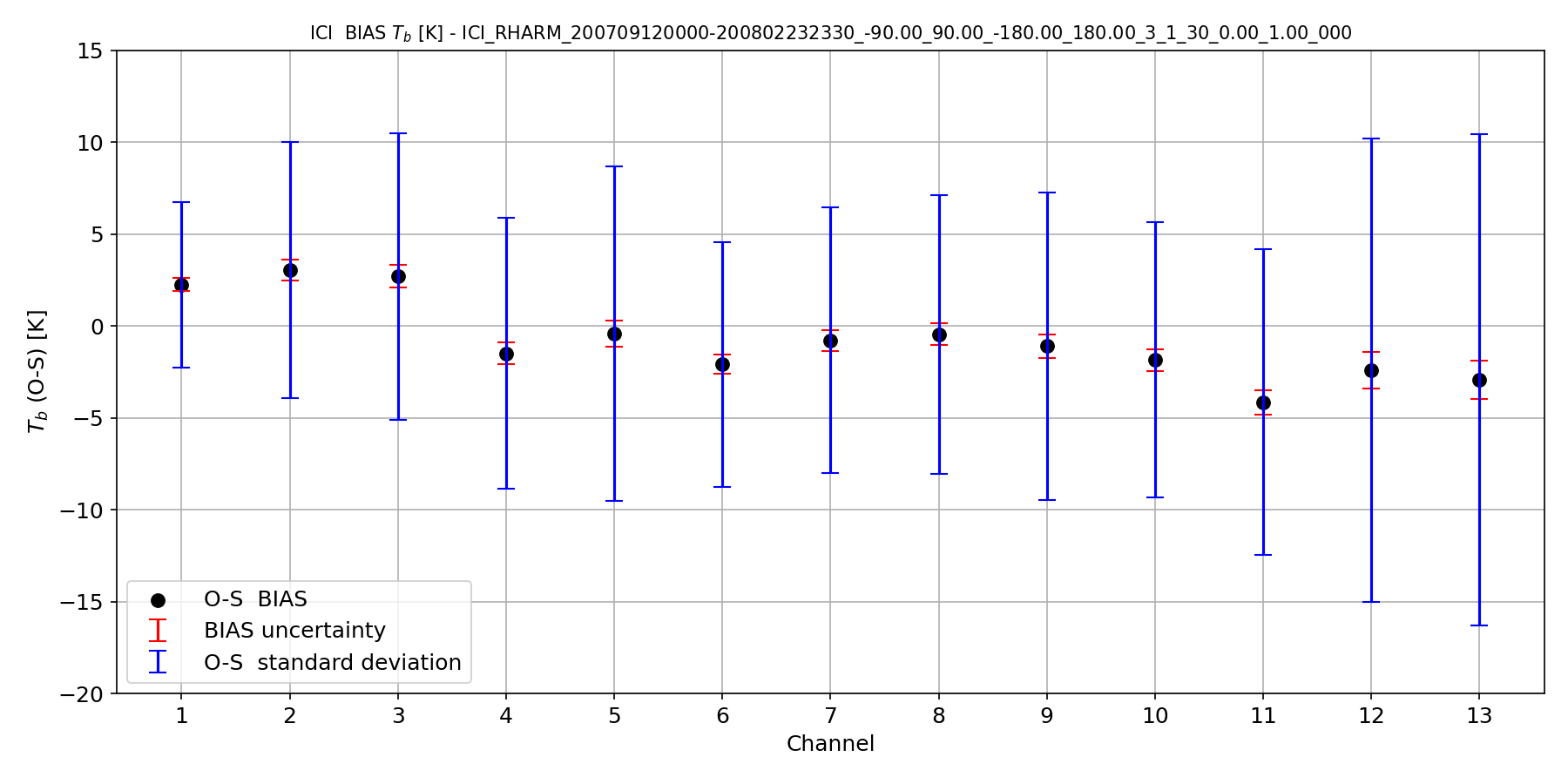 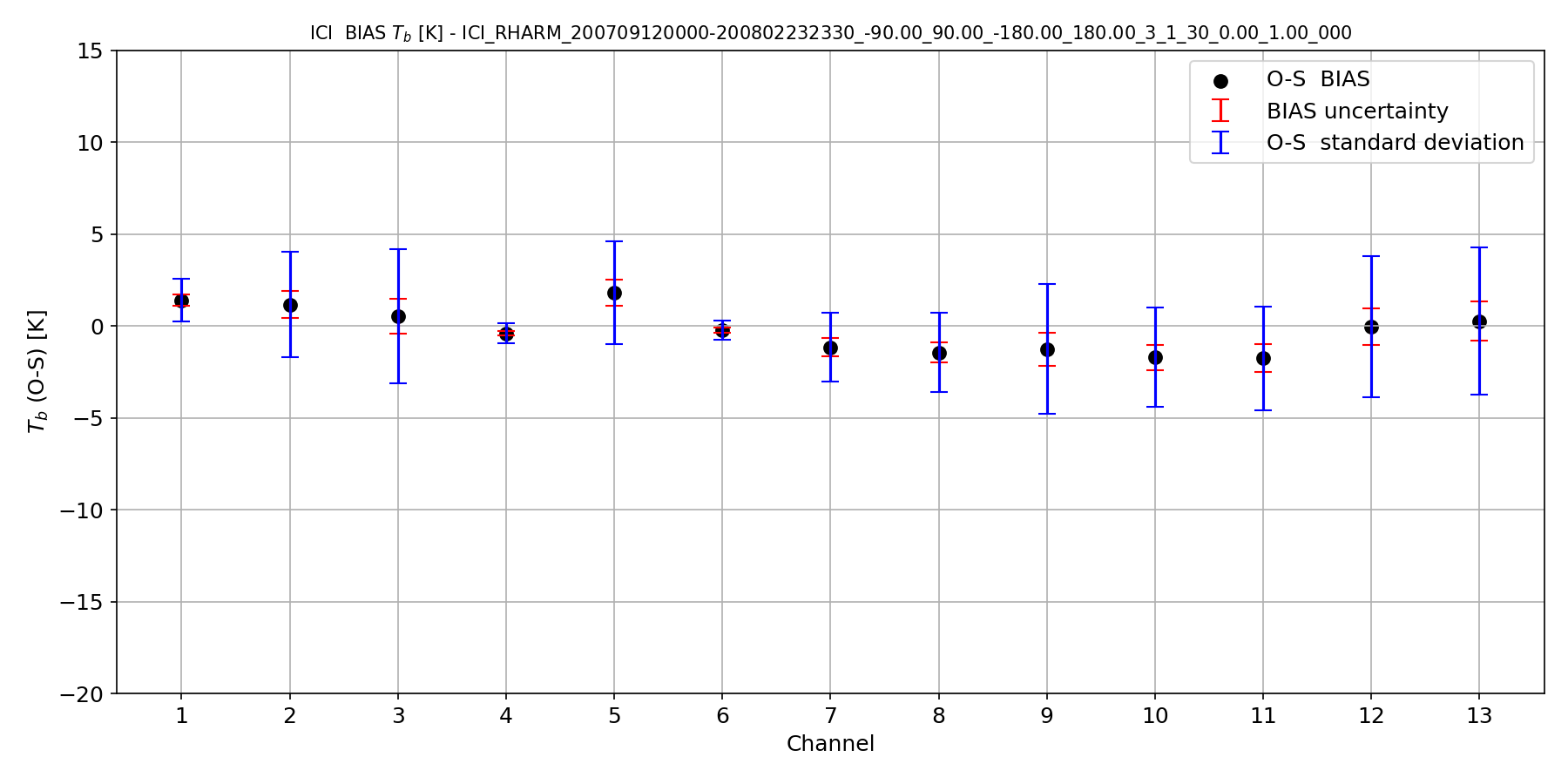 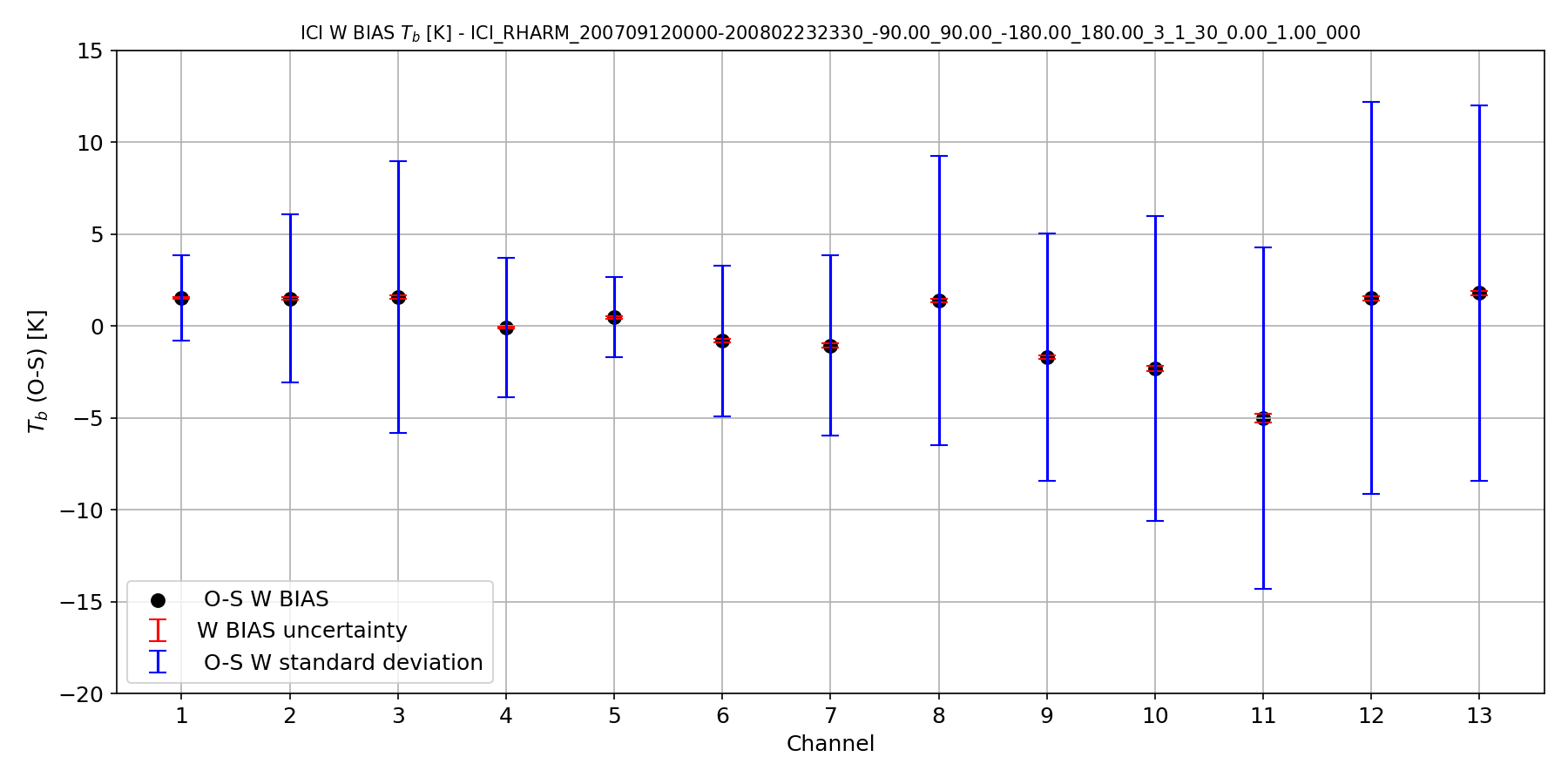 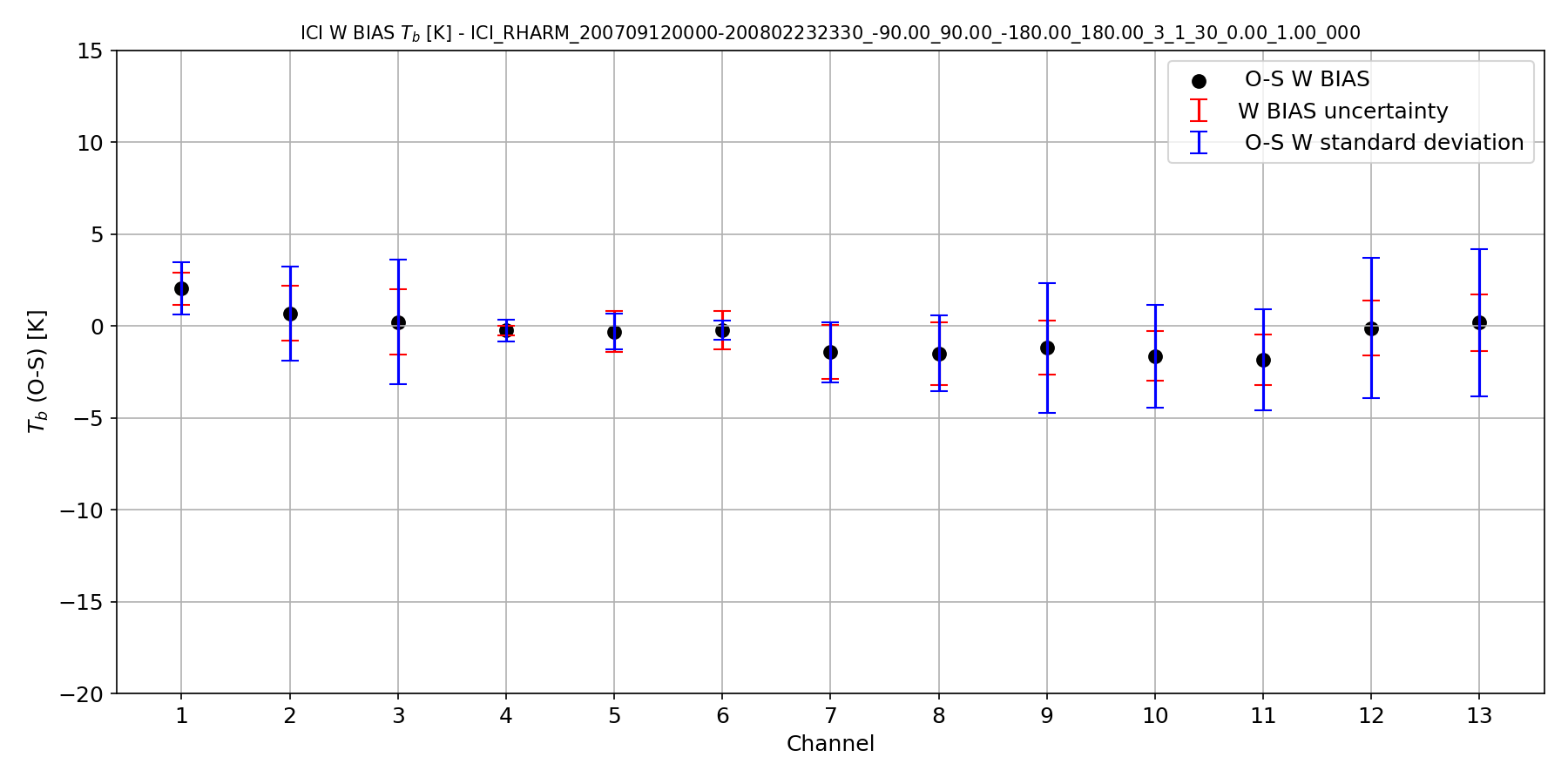 [Speaker Notes: And then summarized as the mean biases with and without weighting]
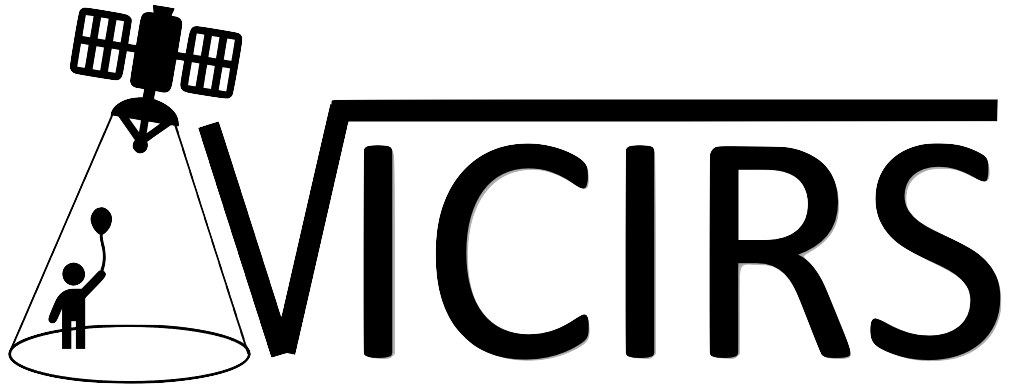 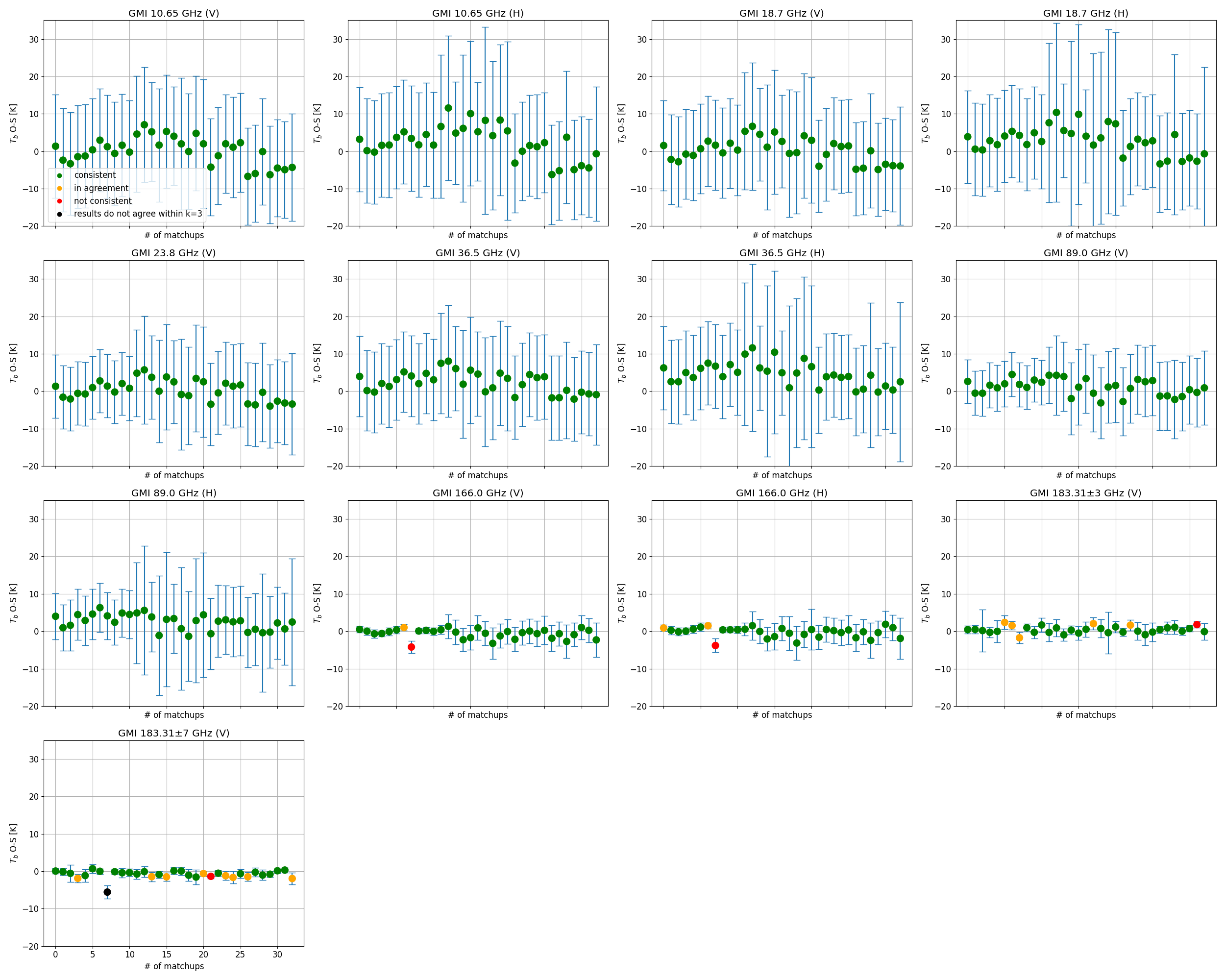 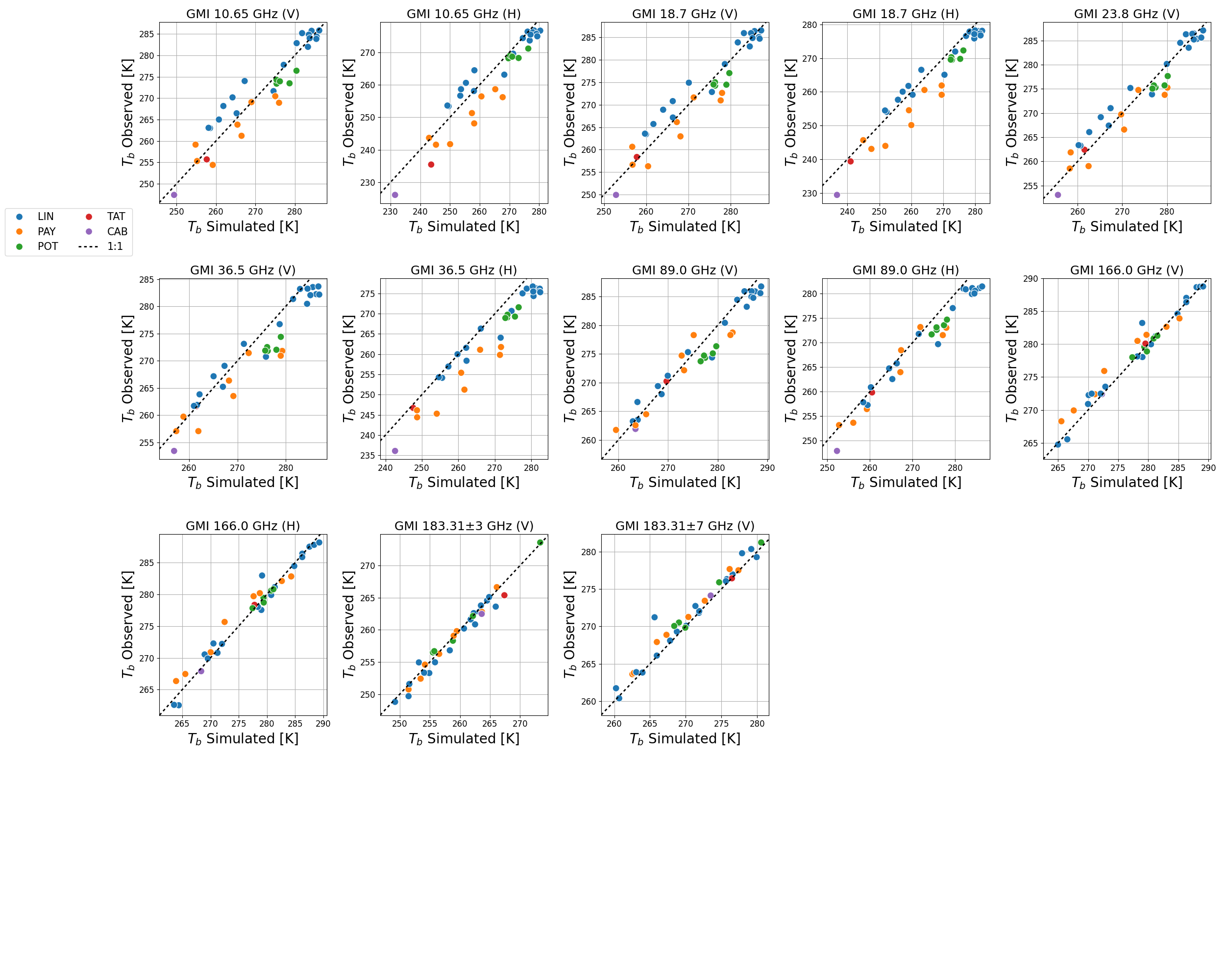 k=1 (data are consistent);
k=2 (data are in statistical agreement);
k=3 (data are significantly different);.
results do not agree within k=3
[Speaker Notes: Then for GMI, using 34 GRUAN matchups, plotted here the modelled TOA TB and observations, colour coded again]
RESULTS for REAL OBSERVATIONS: 
GMI – GRUAN
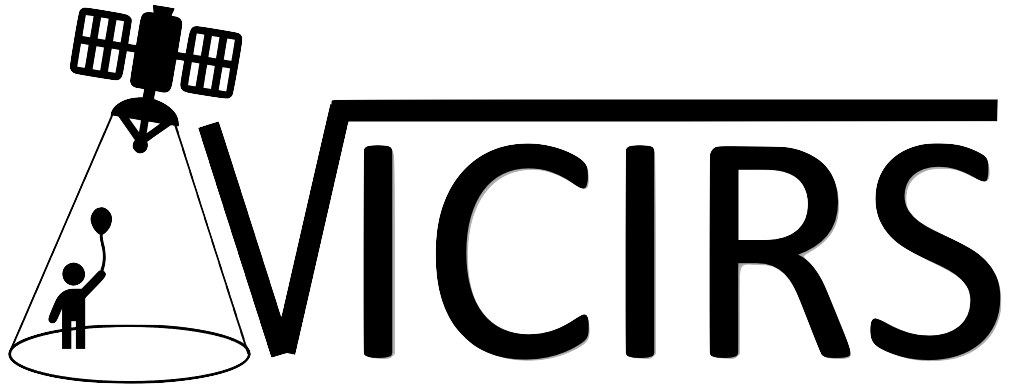 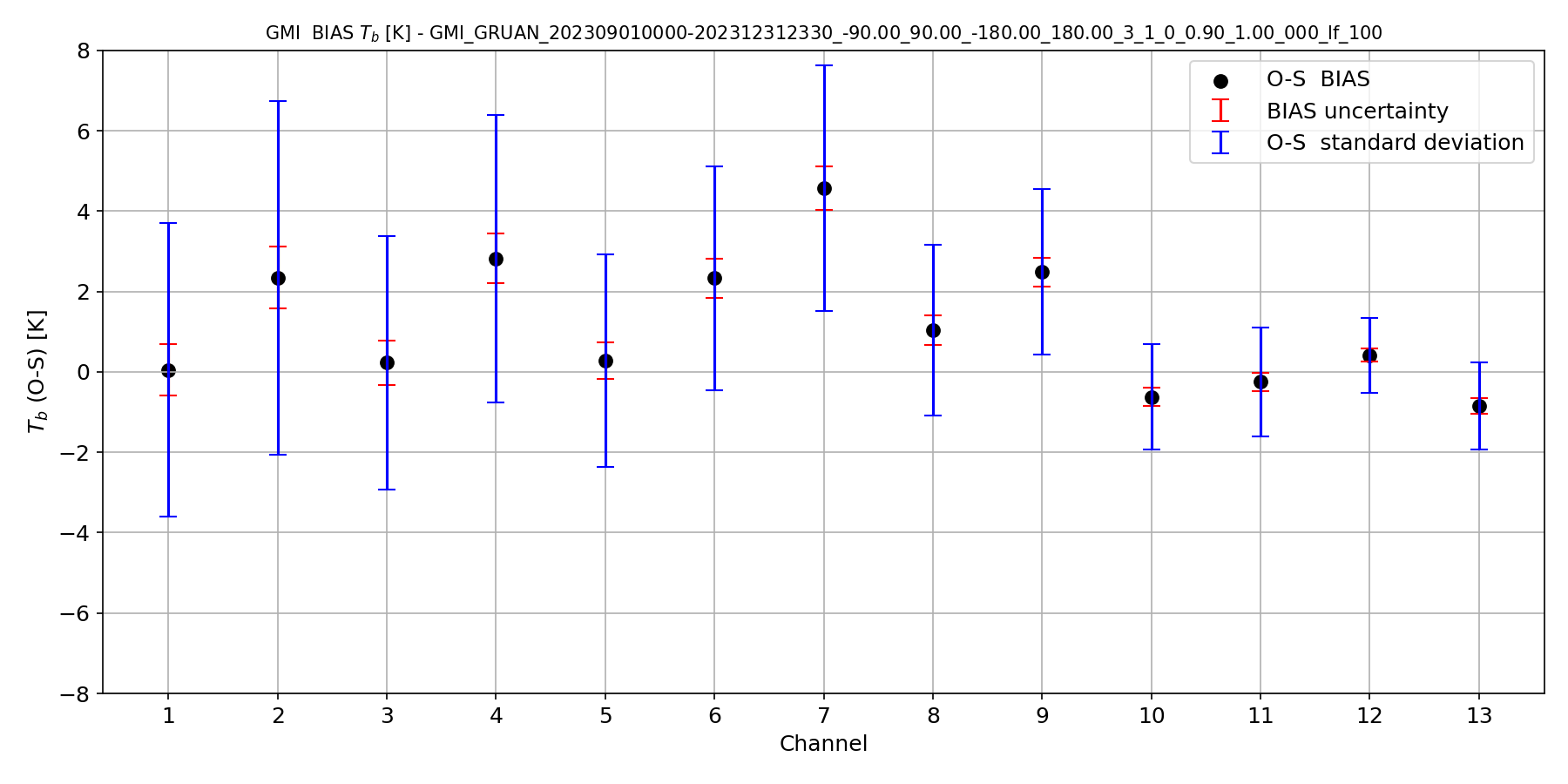 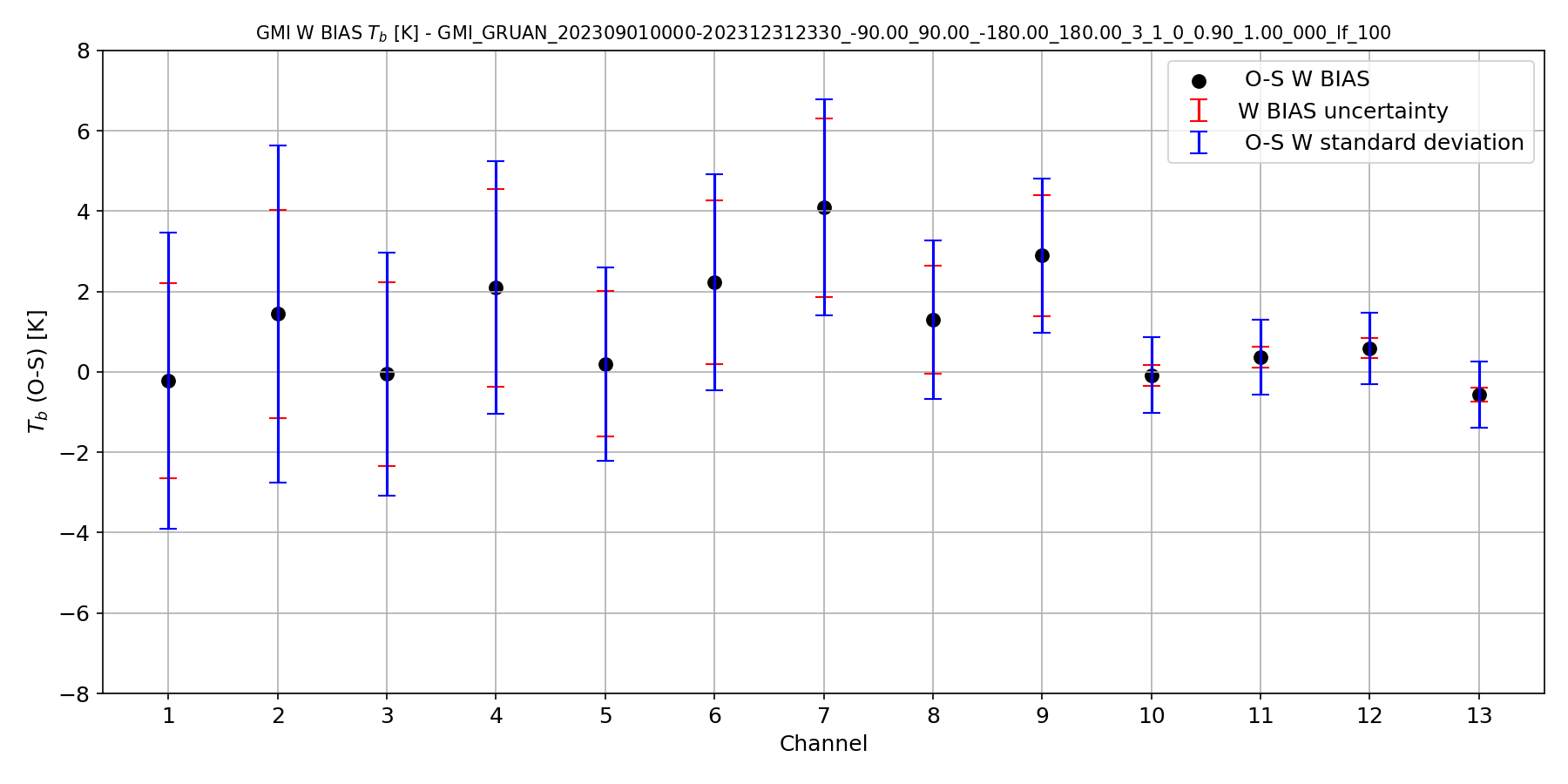 166, 183GHz
[Speaker Notes: When you look at the summary statistics now you see some apparent biases in the low frequency channels, 
But with large uncertainties – as expected. However, for the target 166-183GHz channels, the uncertainties are pleasing small,
As are the biases]
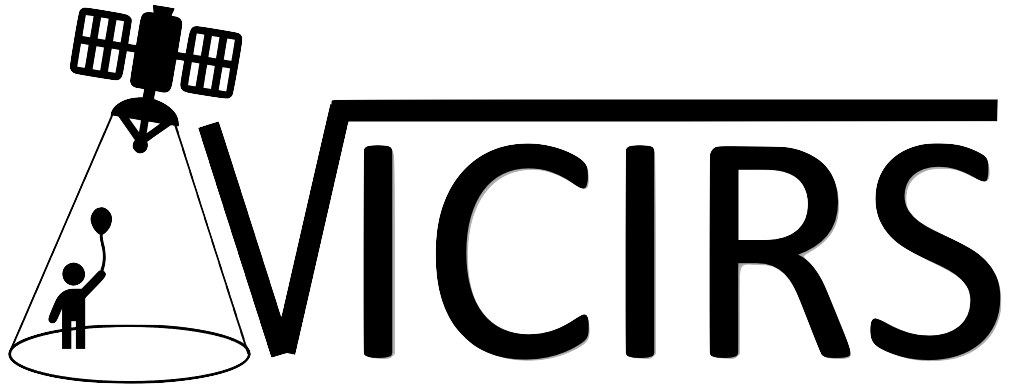 SUMMARY & CONCLUSIONS
VICIRS tool for the vicarious calibration of MWI/ICI observations against radiosonde observations
Flexible and user friendly
GRUAN and RHARM RS
uncertainty characterization & multisource analysis 
tested with simulated and real observations
MWI/ICI & GMI
New EUMETSAT Service for dedicated GRUAN(-like) Radiosonde launches to support commissioning of MWS/MWI/ICI from 2026-2029 – see agenda item 13c
Future work
further uncertainty characterization
assess overall quality of estimated bias and accuracy 
vs. RS quantity and quality
after launch, adopt VICIRS tool within the MWI/ICI Cal/Val activities
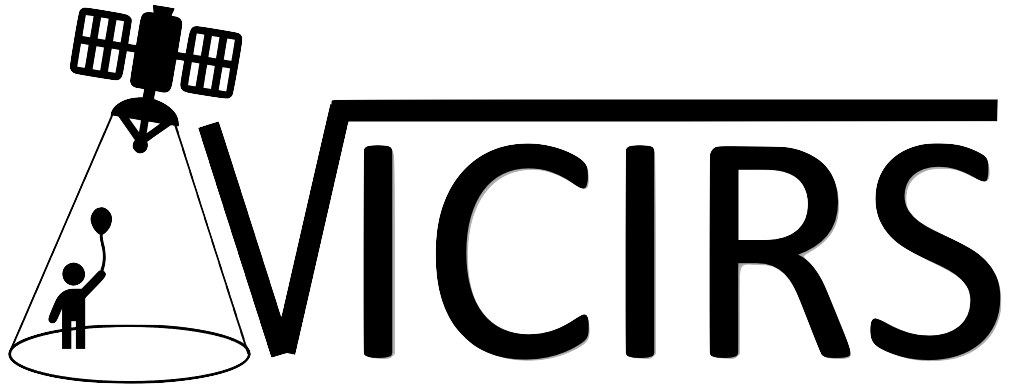 Thank you very much
for the attention!
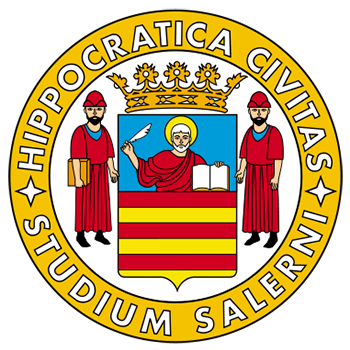 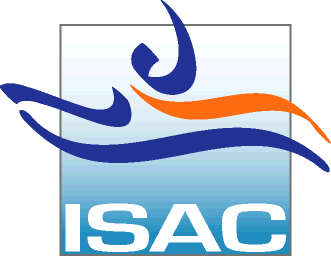 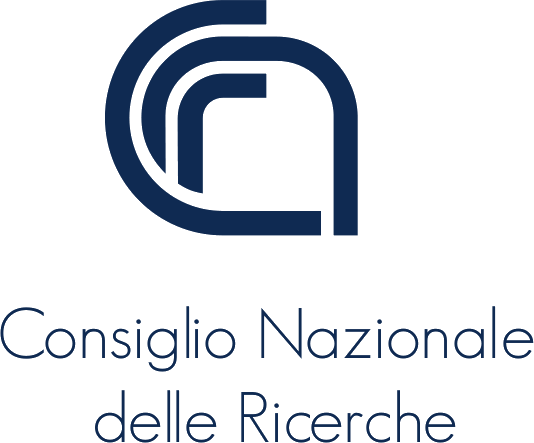 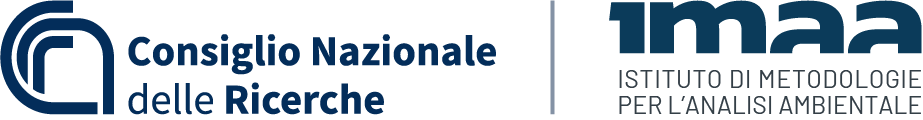 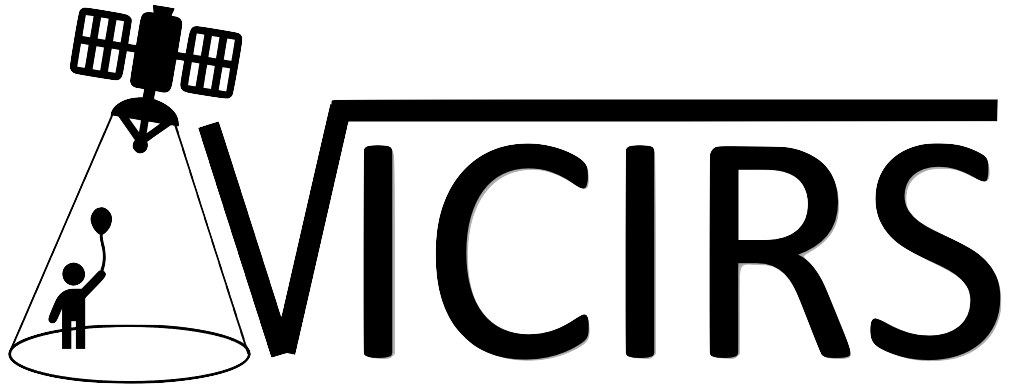 BACK-up slides
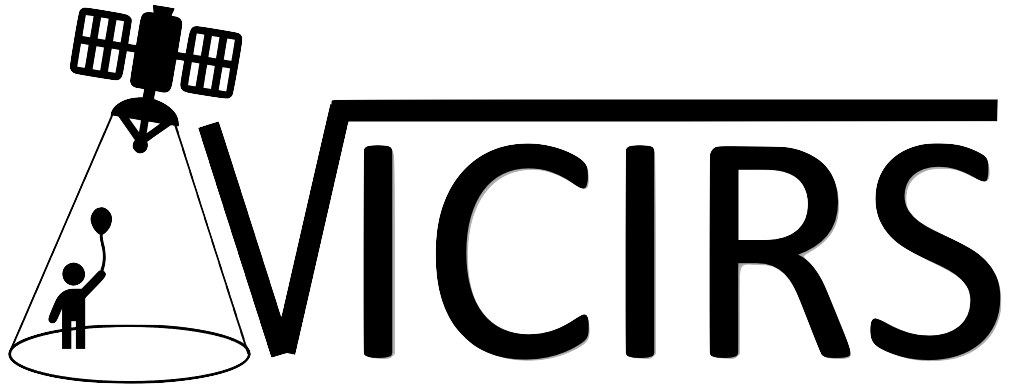 Cloud Screening
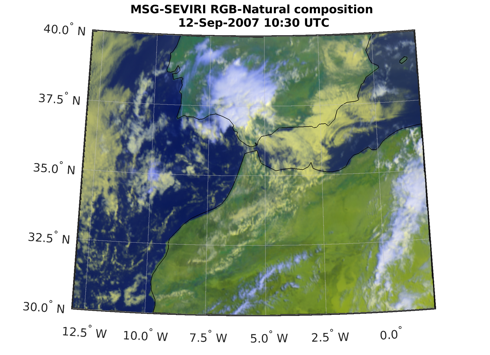 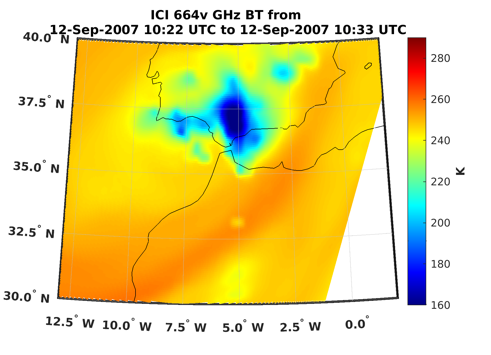 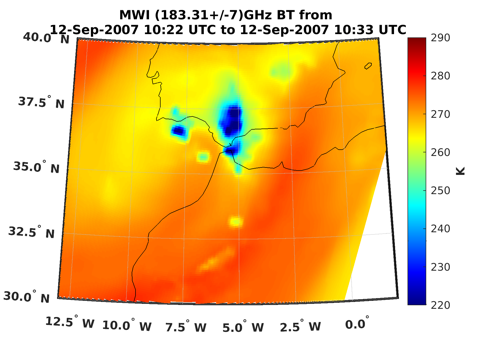 MWI/ICI level 1B data orbit 4656 
(20070912102225 to 20070912120114) simulated from 2007-09-12 10:00 UTC ERA-5 data
 
MSG-SEVIRI image acquired on 2007-09-12 10:15 UTC
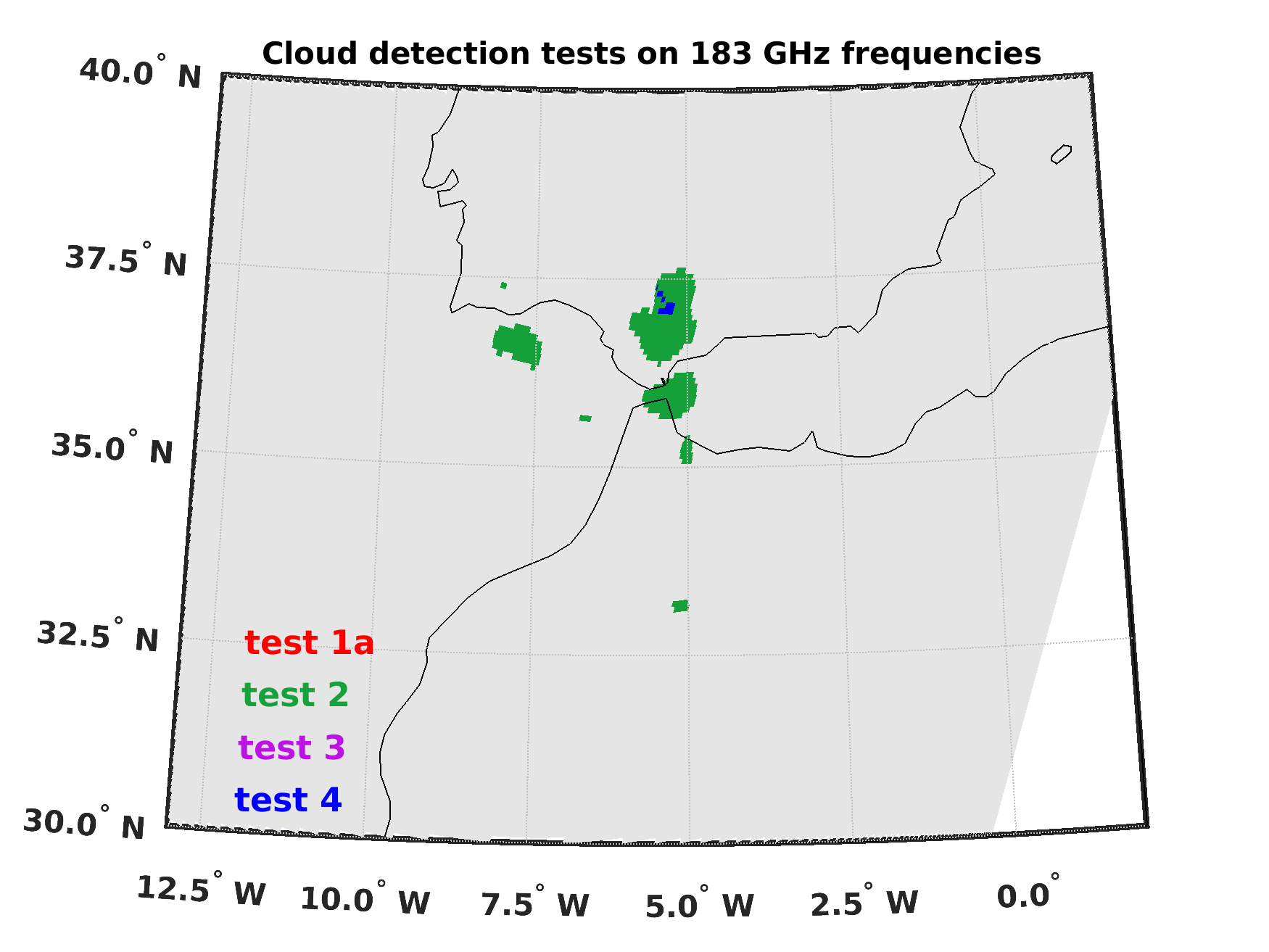 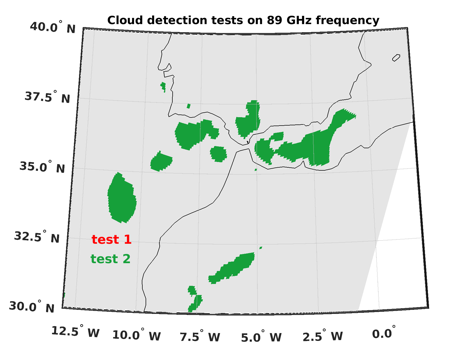 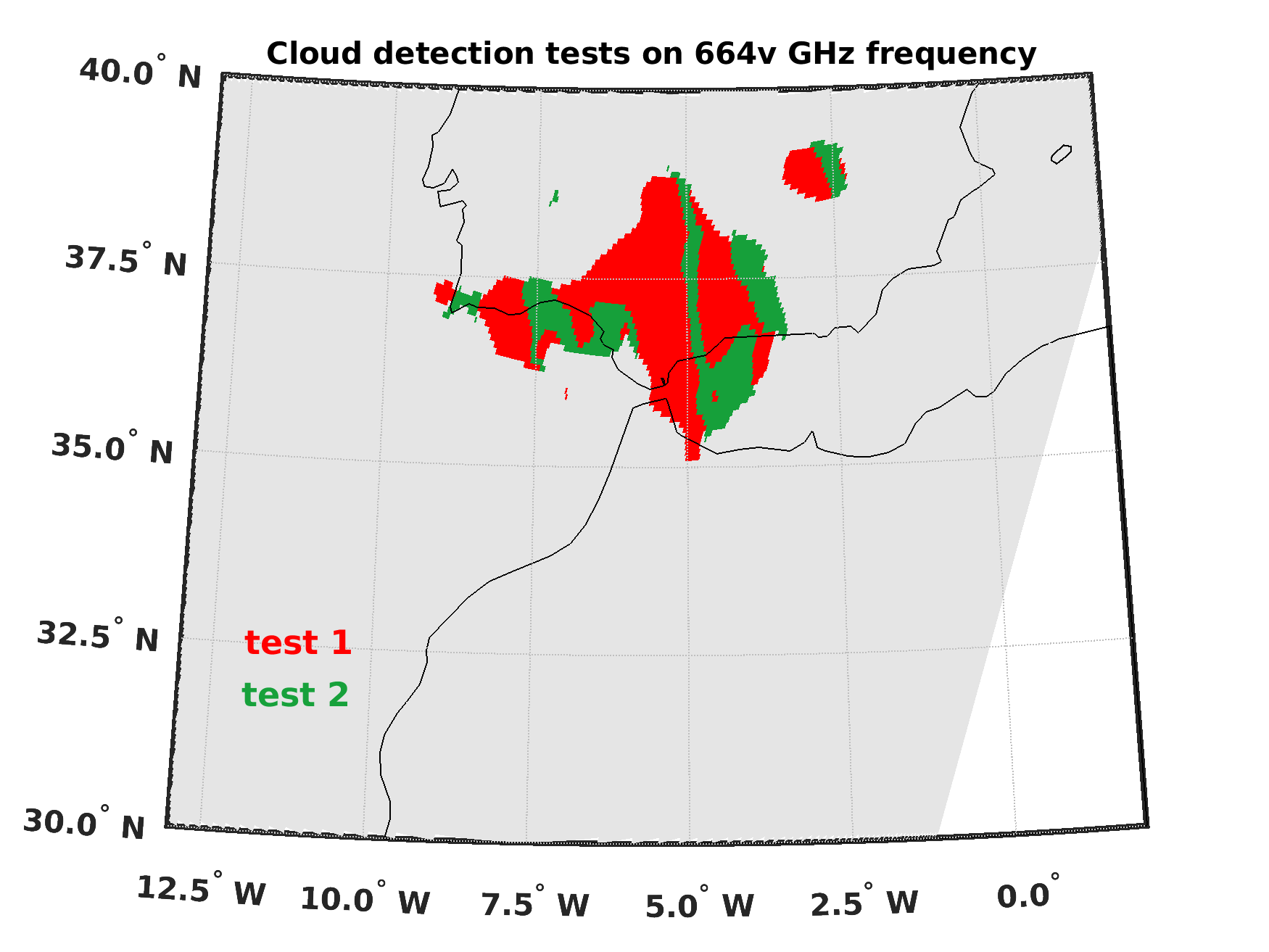 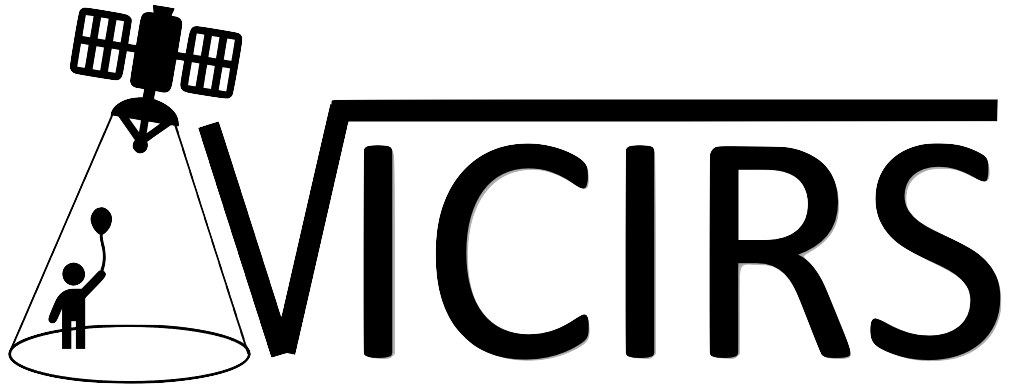 VICIRS tool:  RS clear sky test
RS is in clear sky. The presence of cloudy layers is verified by comparing the RH values with the reference values for clear sky as determined by Zhang et al. (2010). It outputs the number of levels contaminated by low, middle and high clouds.
RH test (Zhang et al. 2010) vs RS-GRUAN SynopClouds 
Dichotomous statistical scores between cloud detection methods
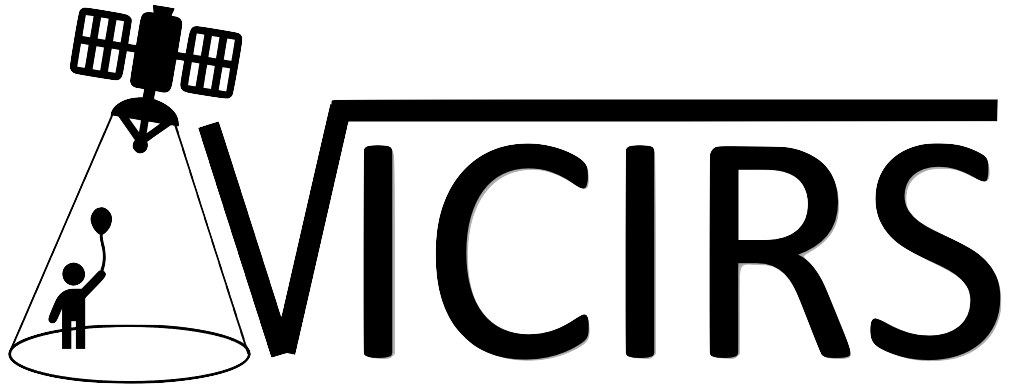 The metrological approach
Error
(1-𝜎 level)
GRUAN 
Immler et al. 2010
VIM
GUM
Uncertainty of matching
Consistency check between two measurements (m1 and m2)
k: coverage factor
From Immler et al., 2010
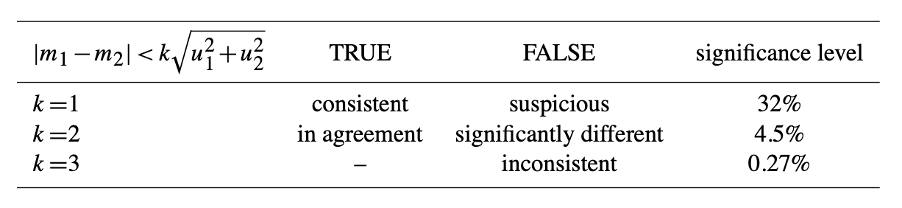 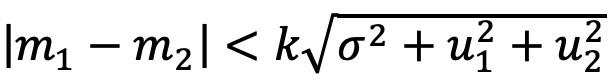 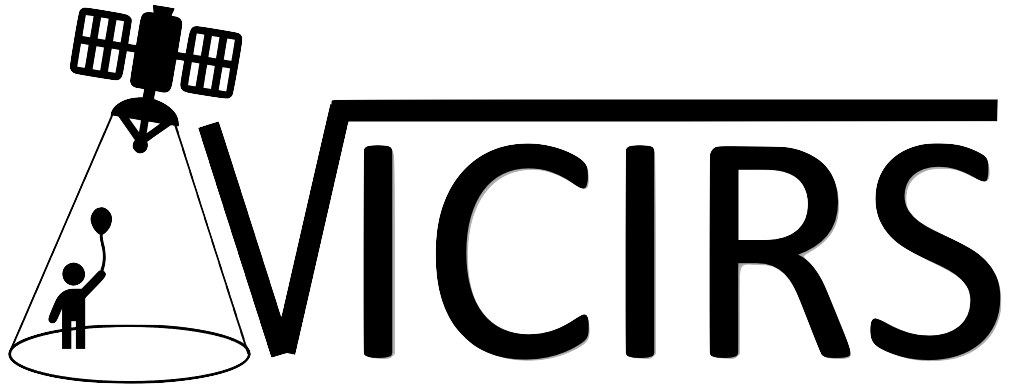 Cloud tests for MWI
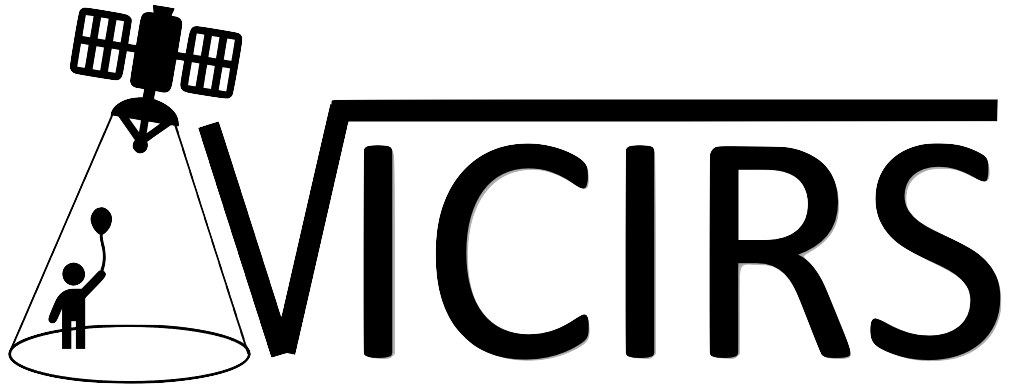 Cloud tests for ICI
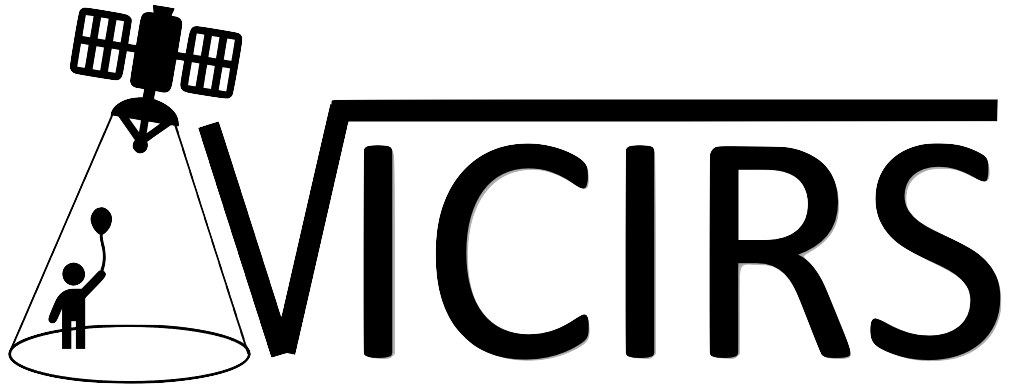 UNCERTAINTY ANALYSIS
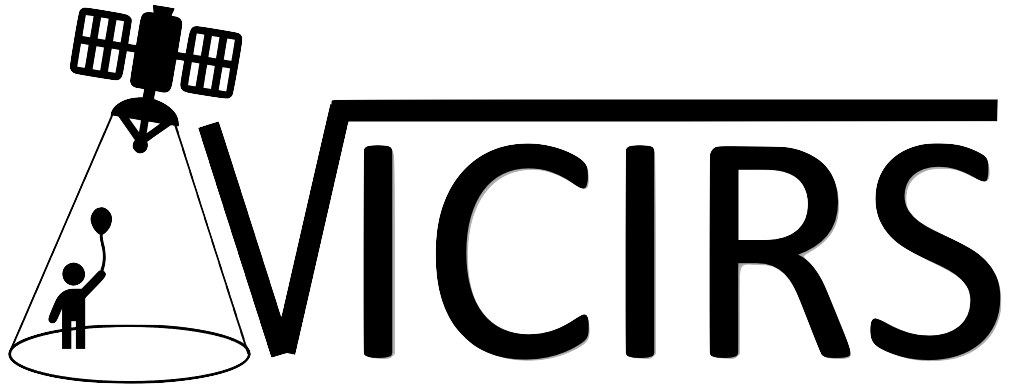 GMI